تجميع اختبارات نهاية الفصل الدراسي الثانيالكيمياءالصف الثاني عشر
أعداد : أ/ نعيمة الهنائي
النموذج الأول
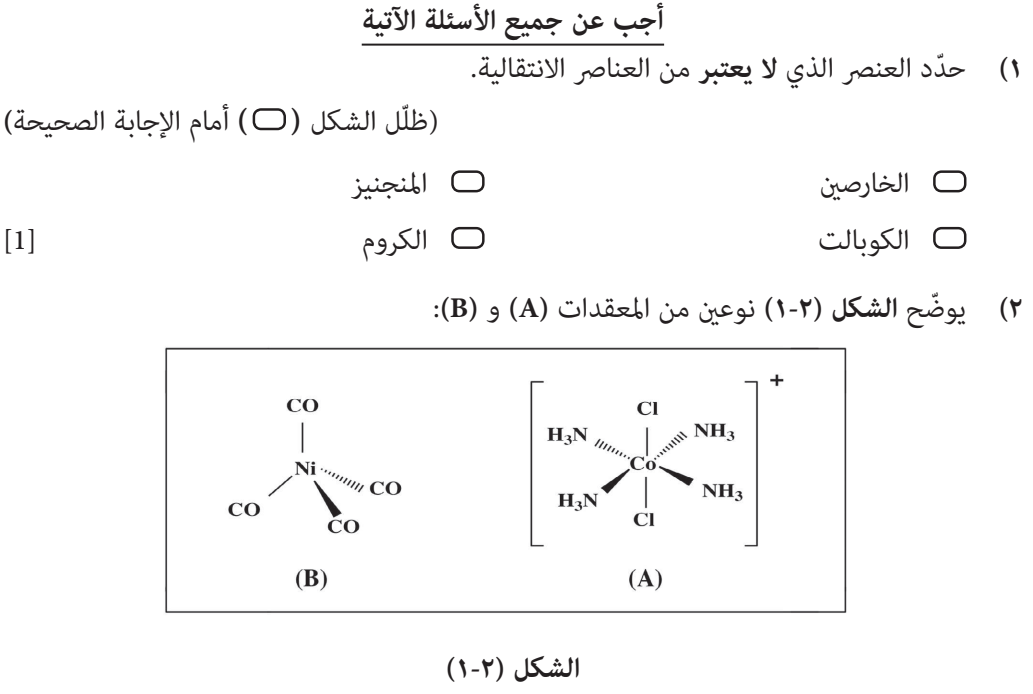 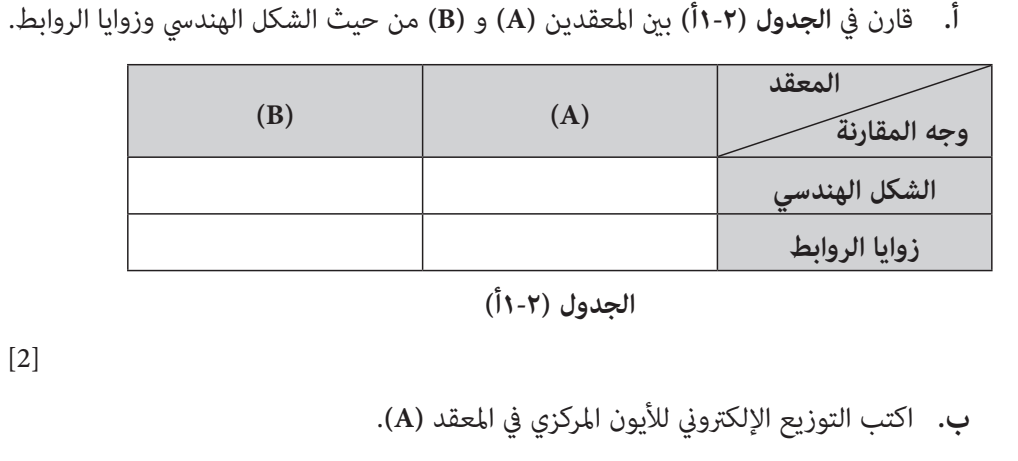 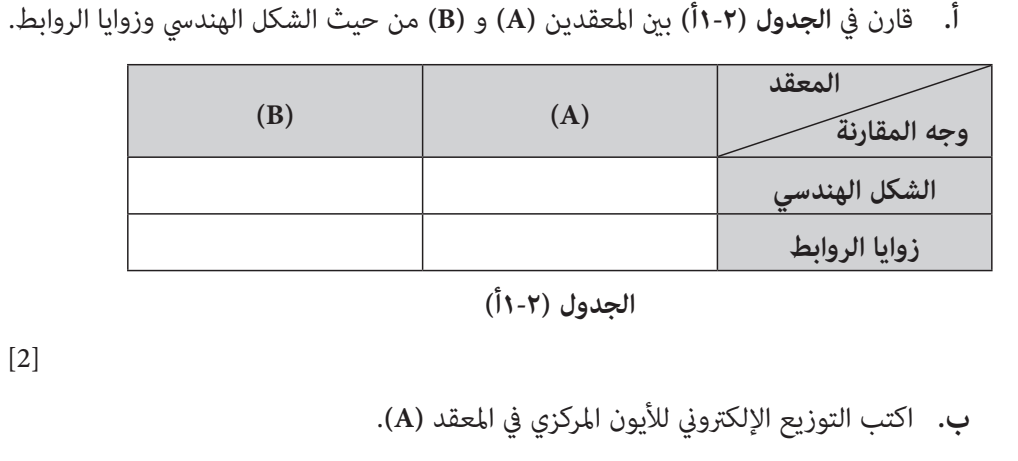 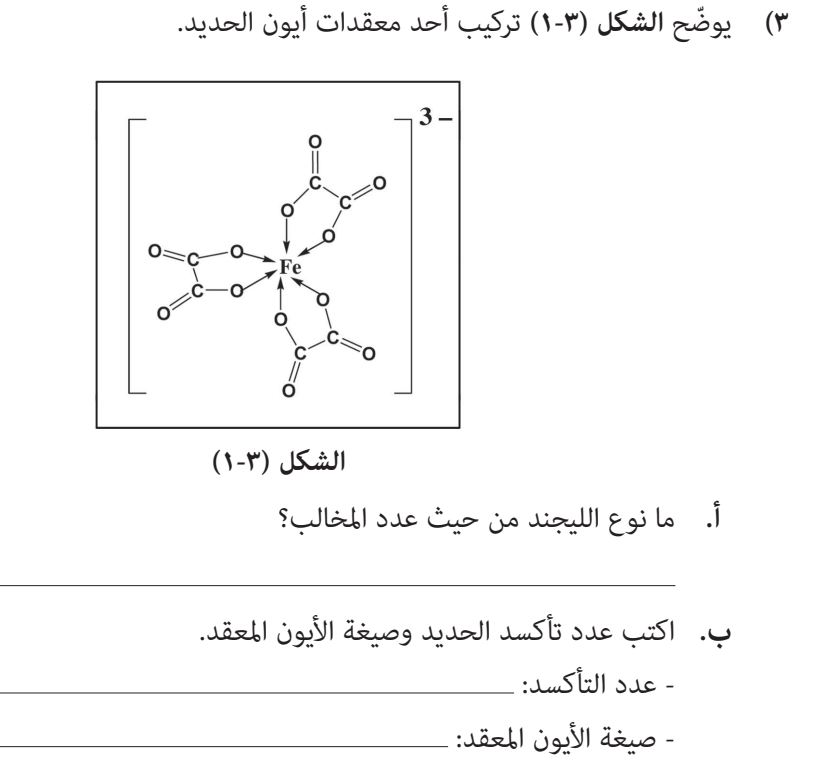 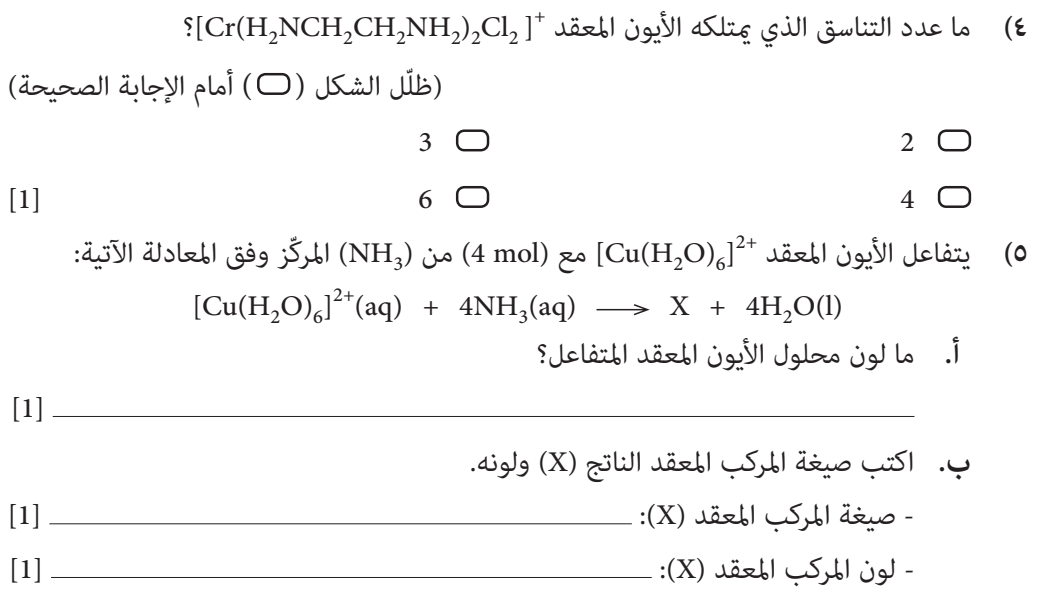 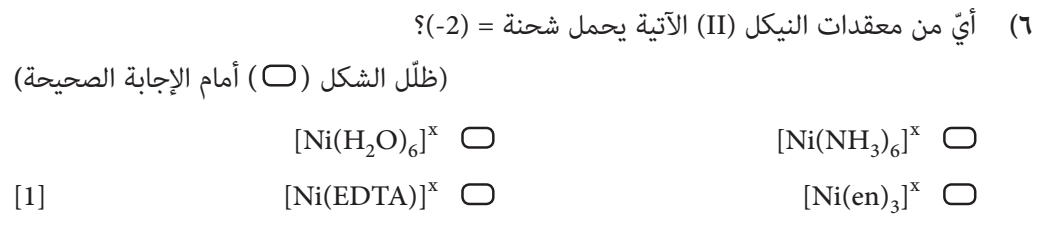 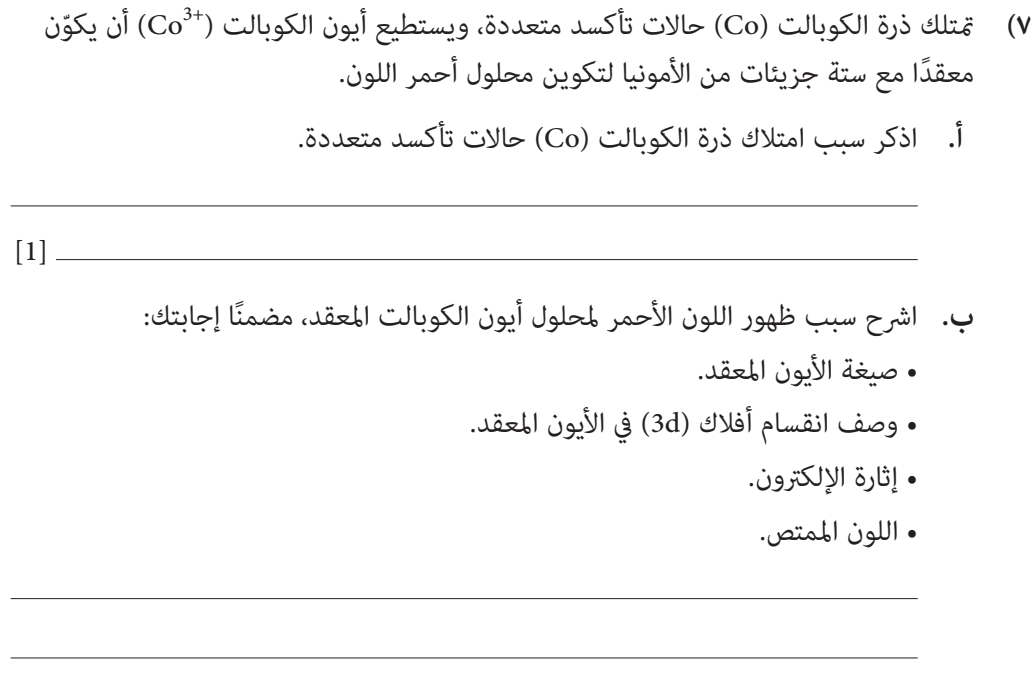 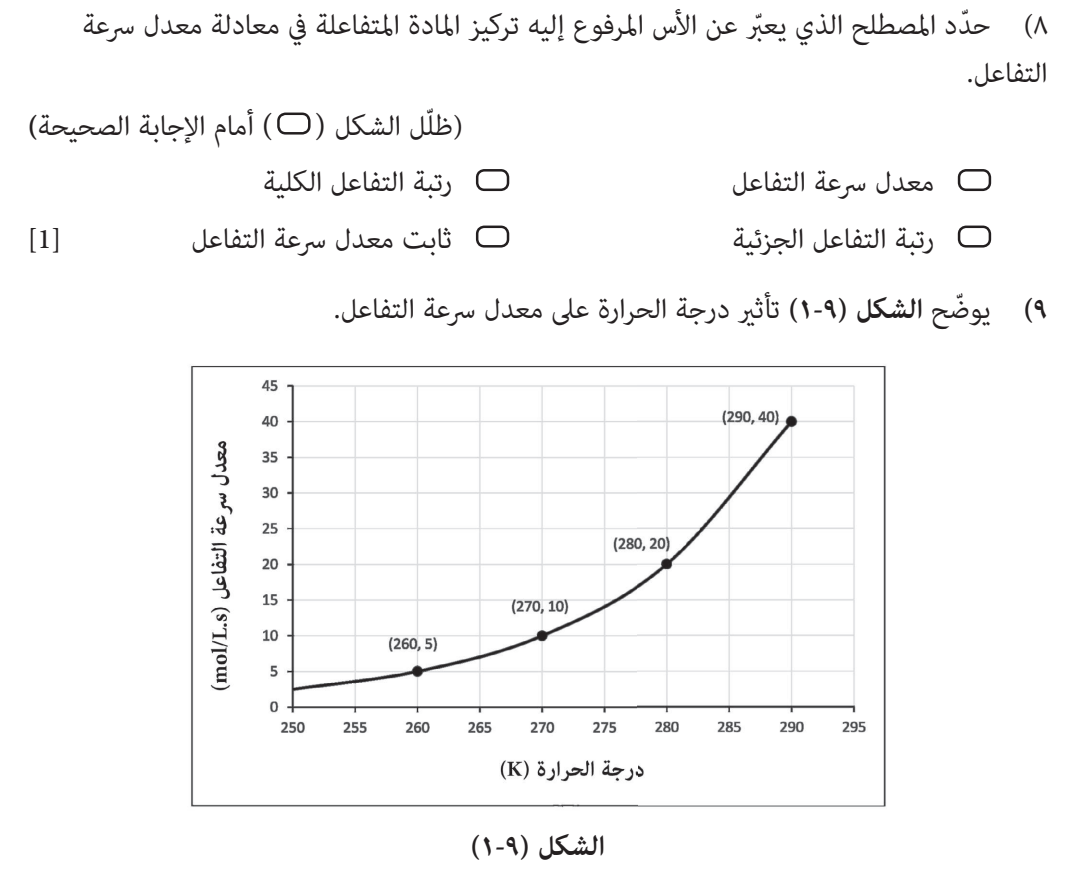 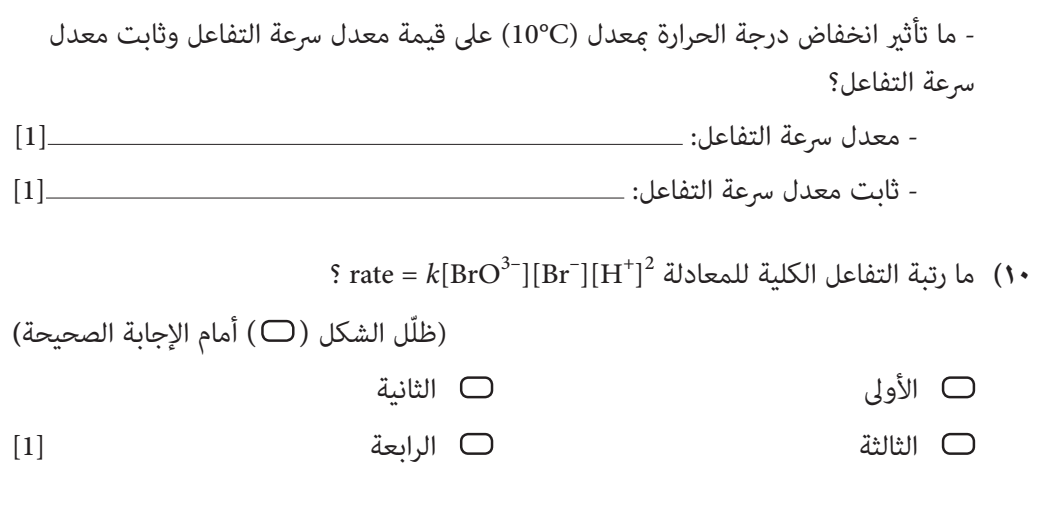 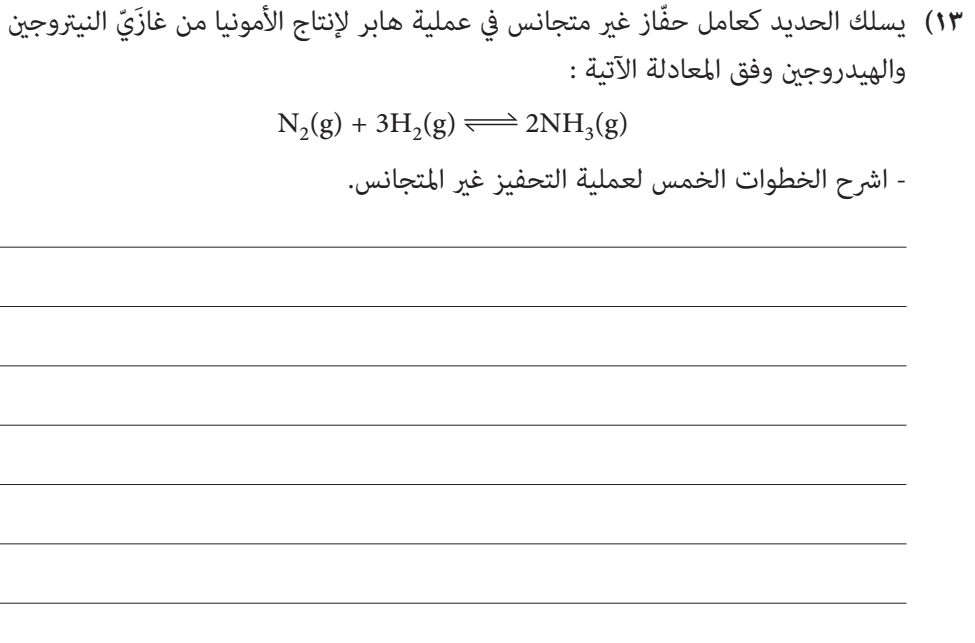 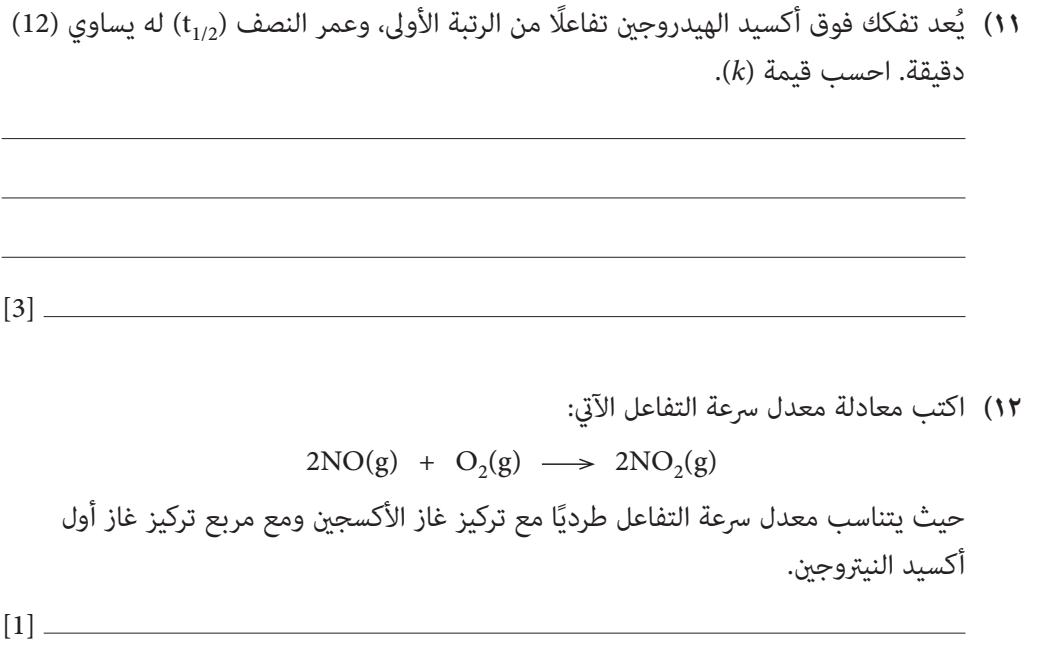 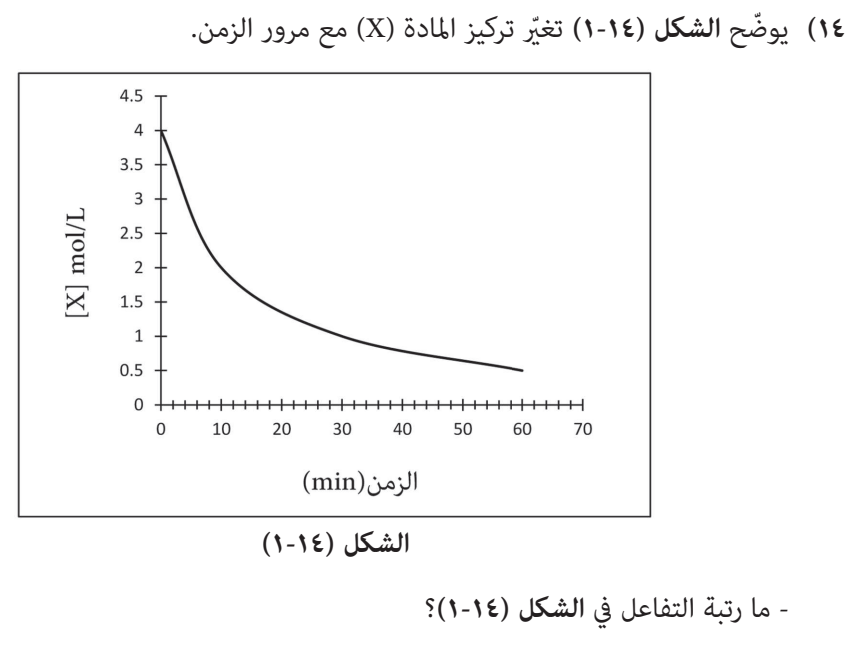 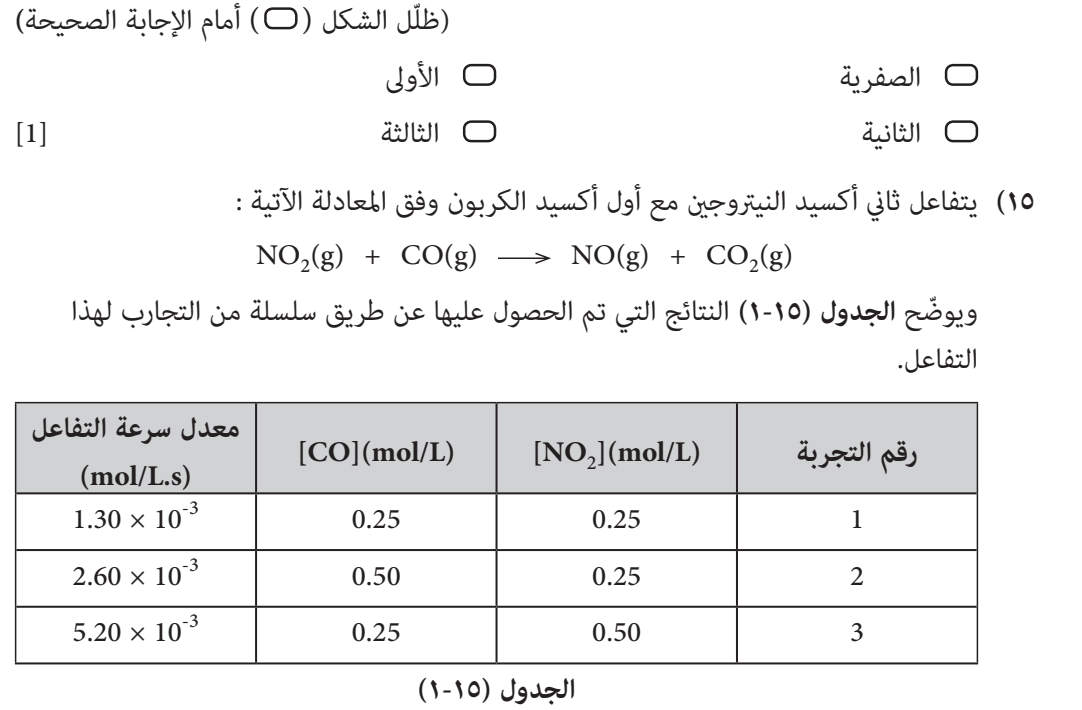 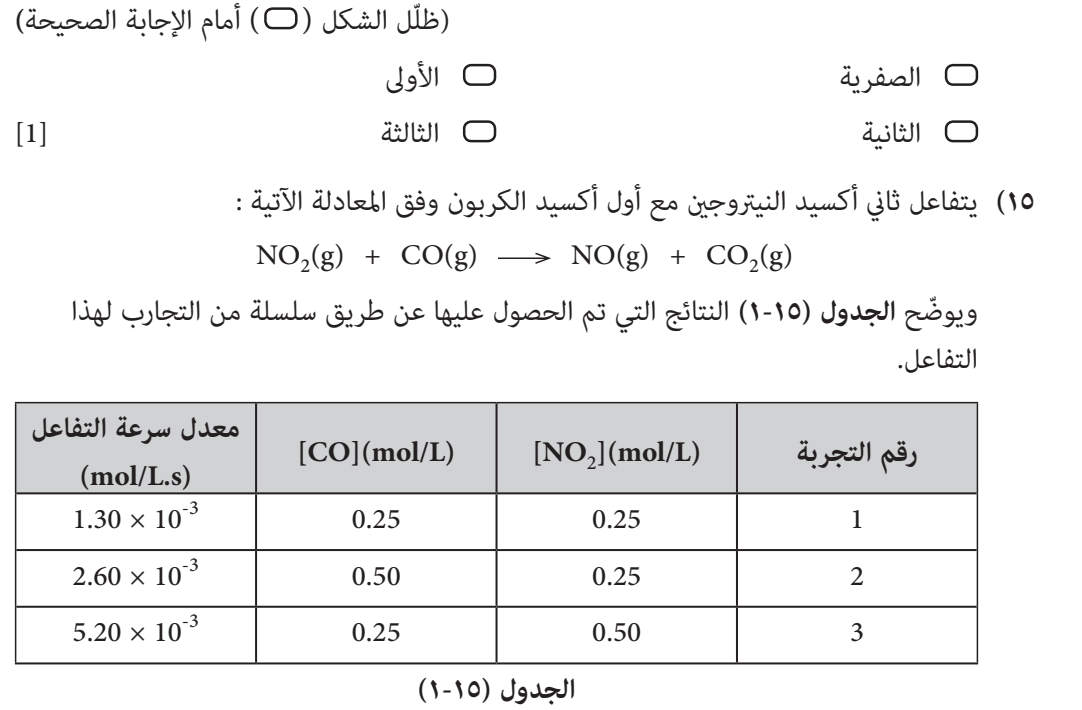 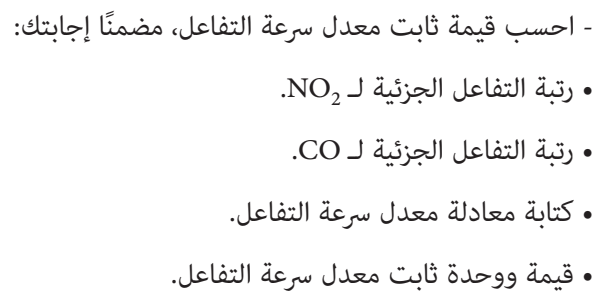 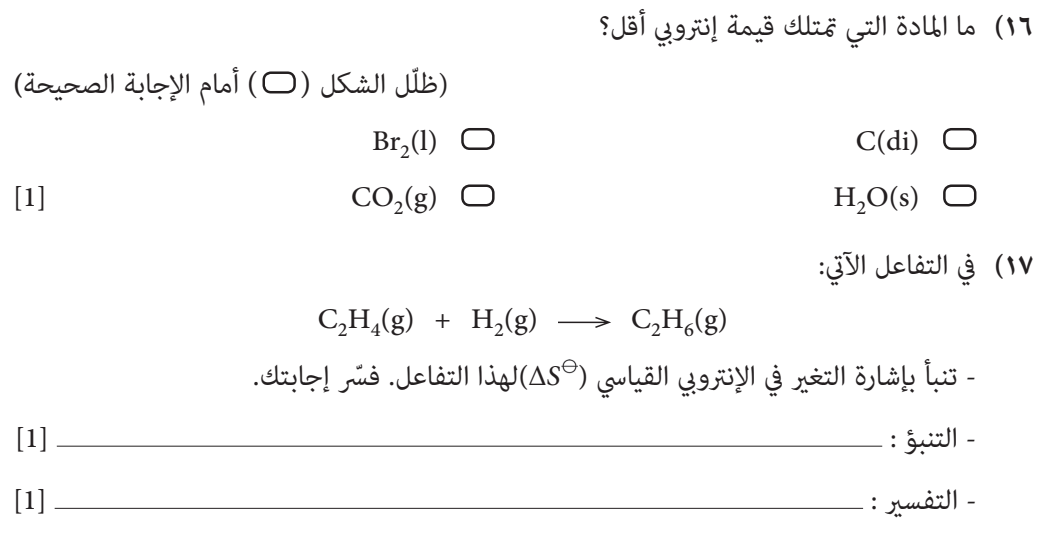 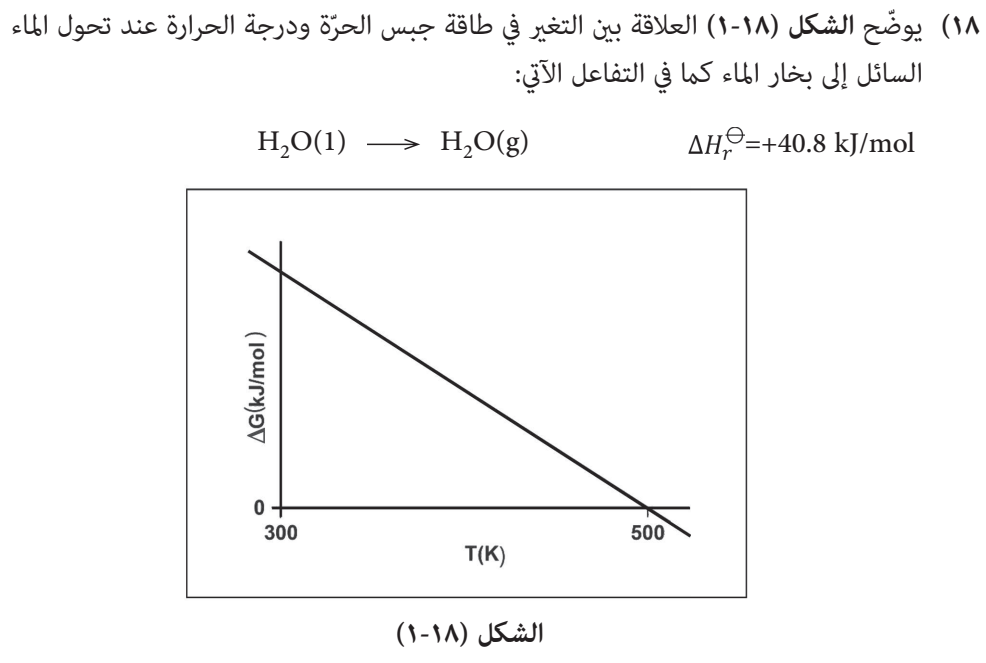 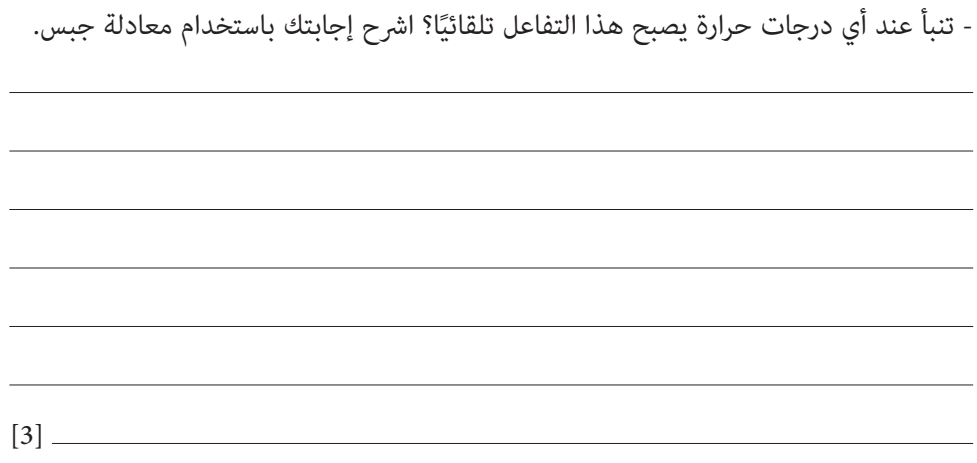 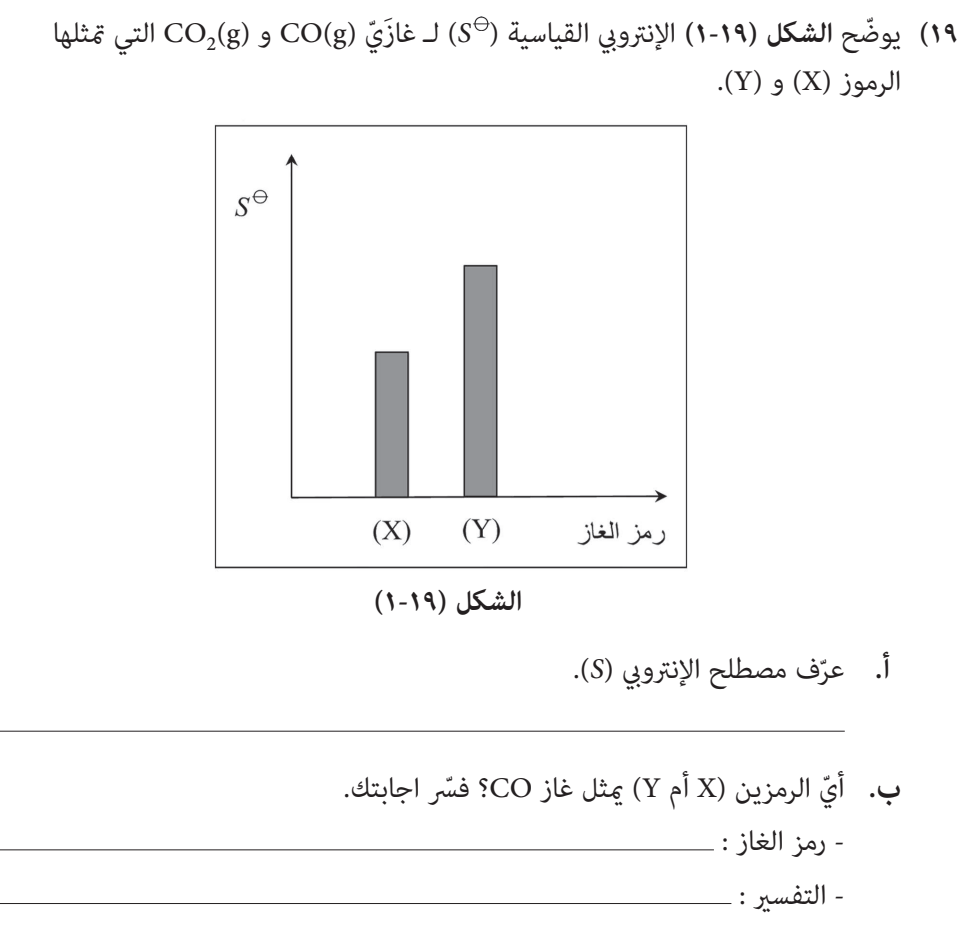 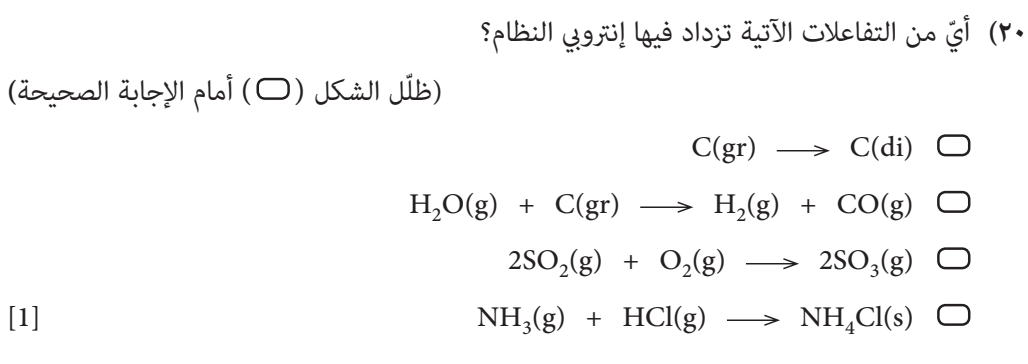 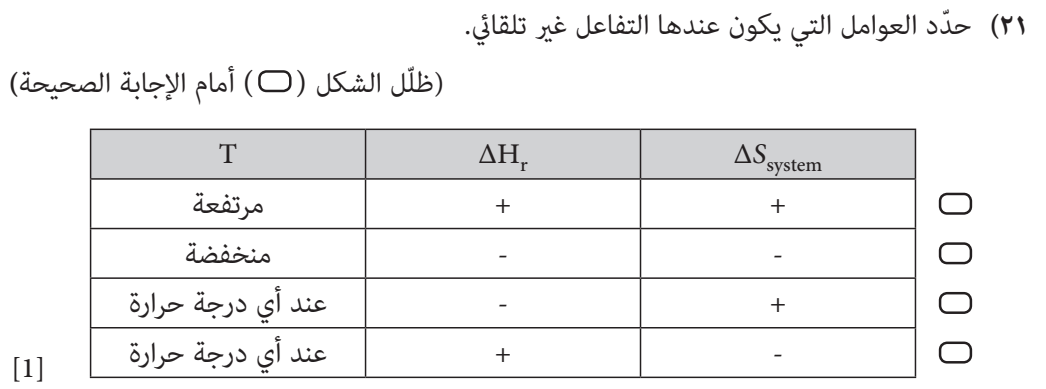 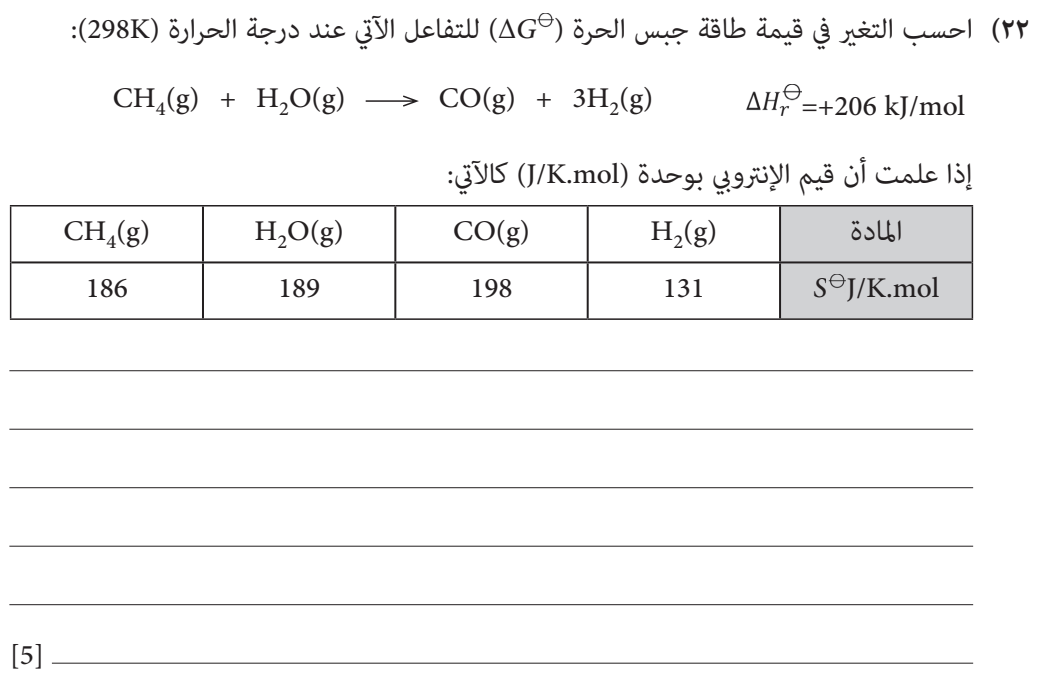 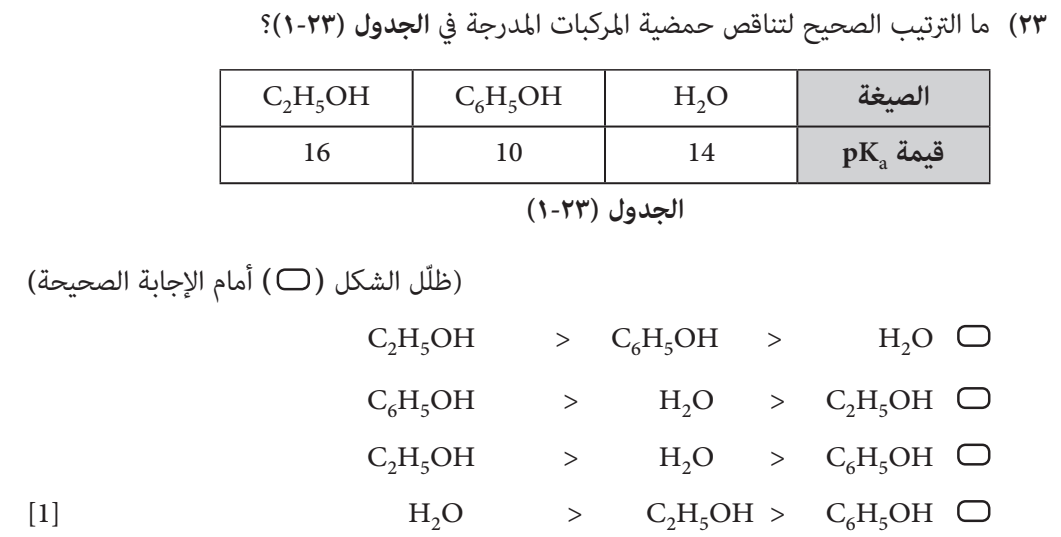 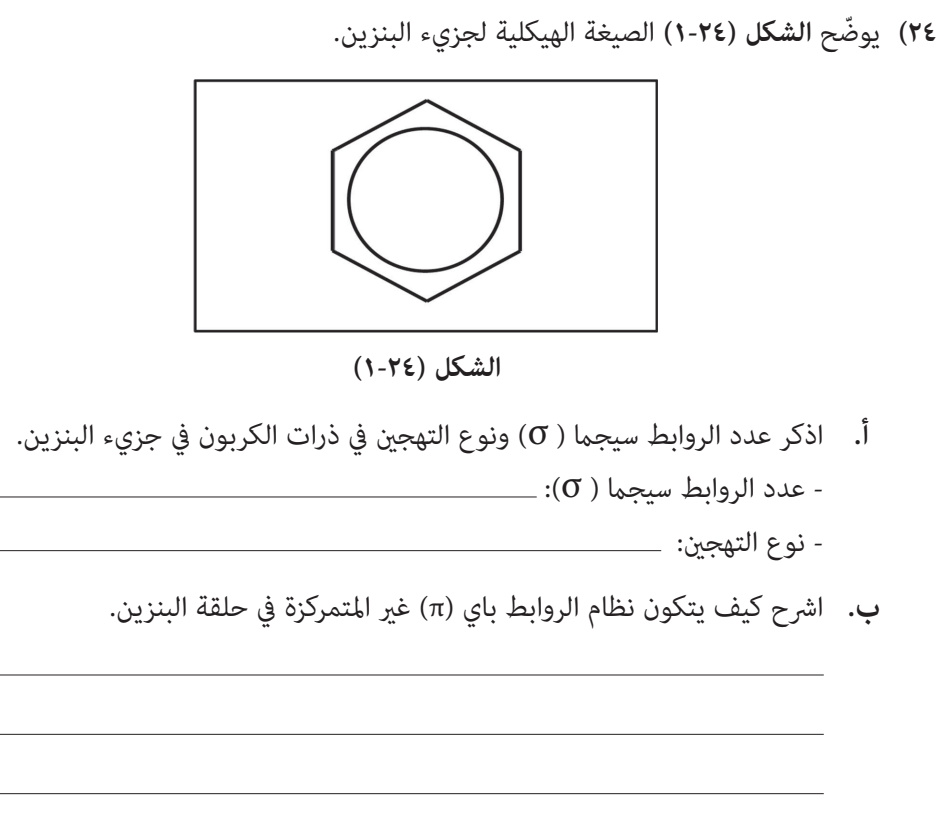 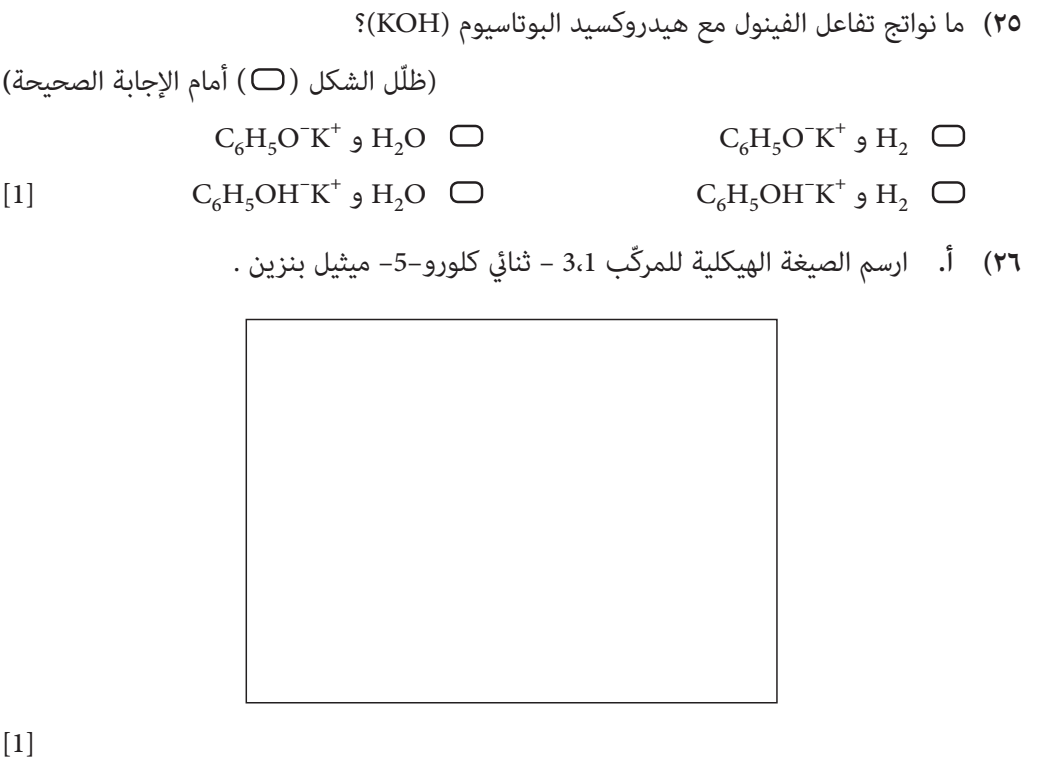 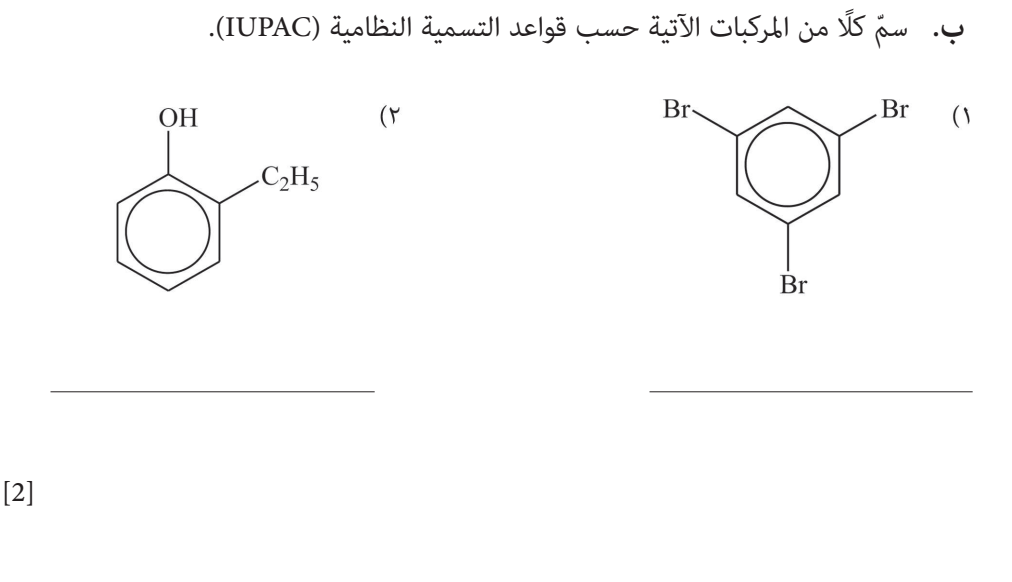 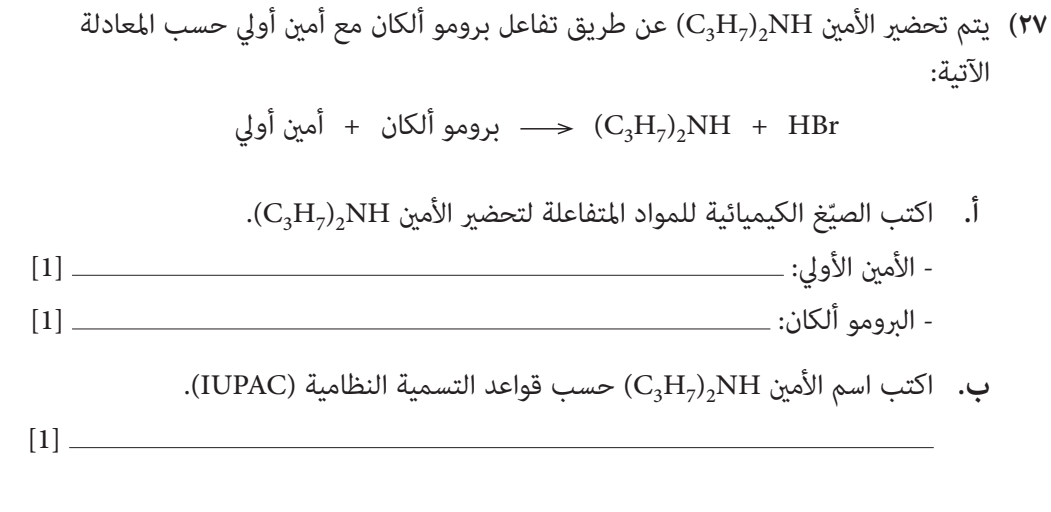 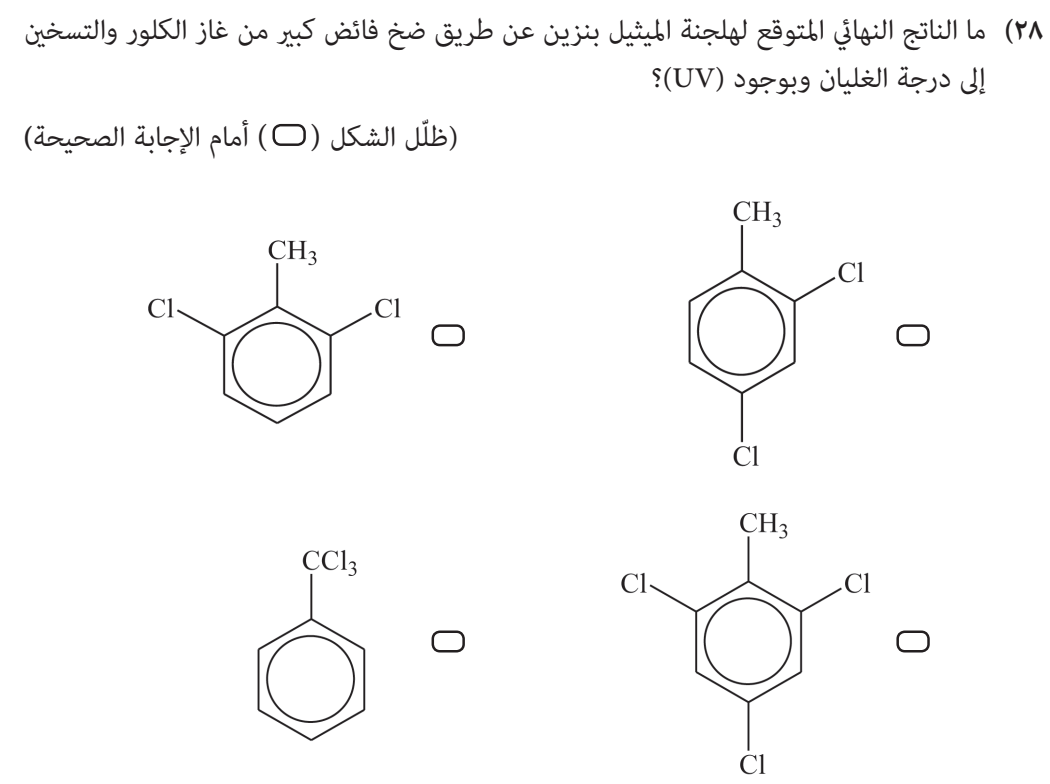 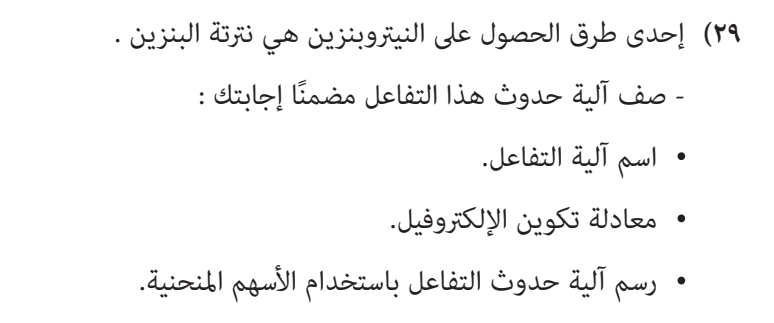 النموذج الثاني
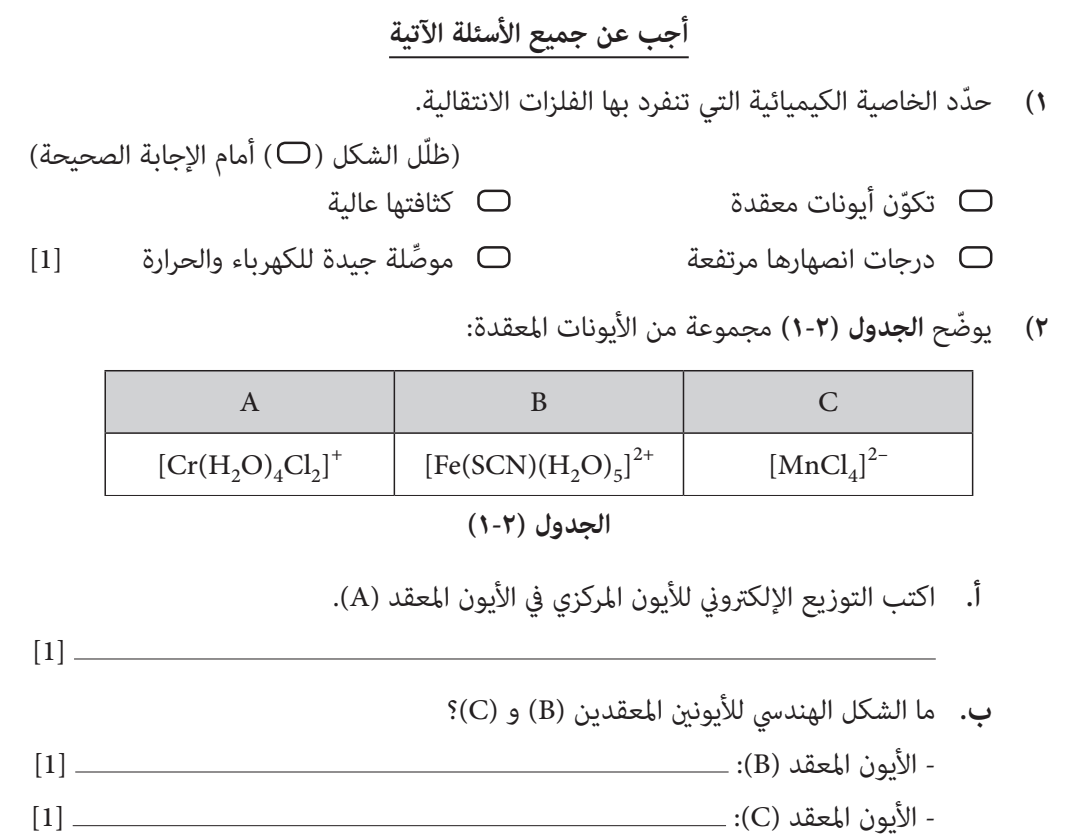 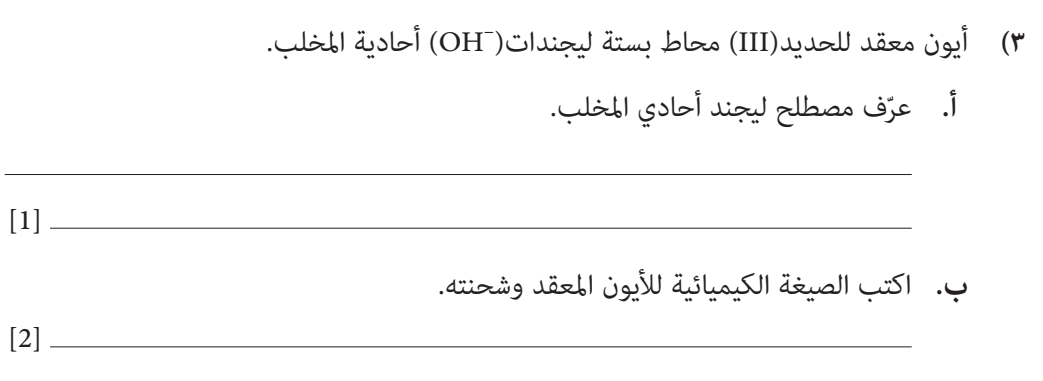 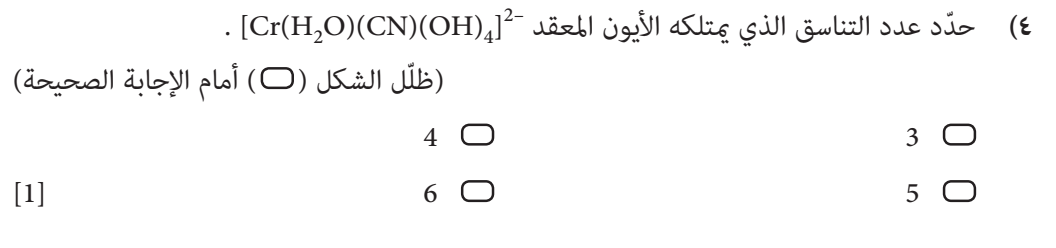 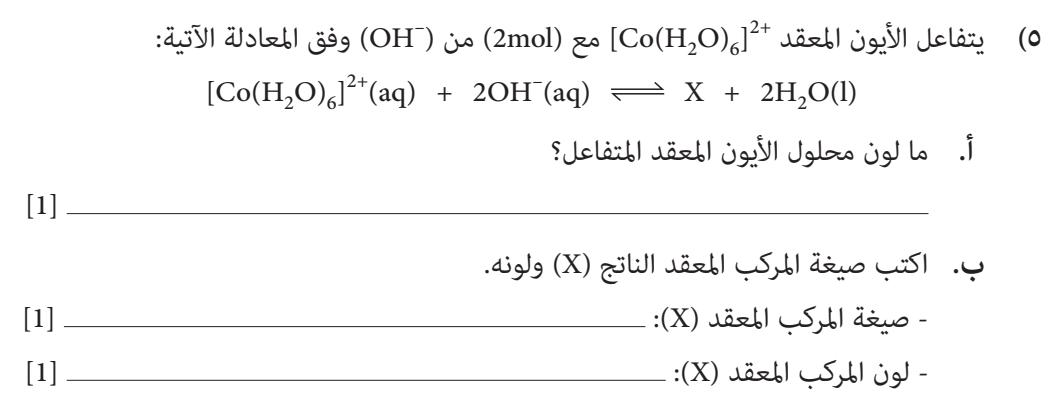 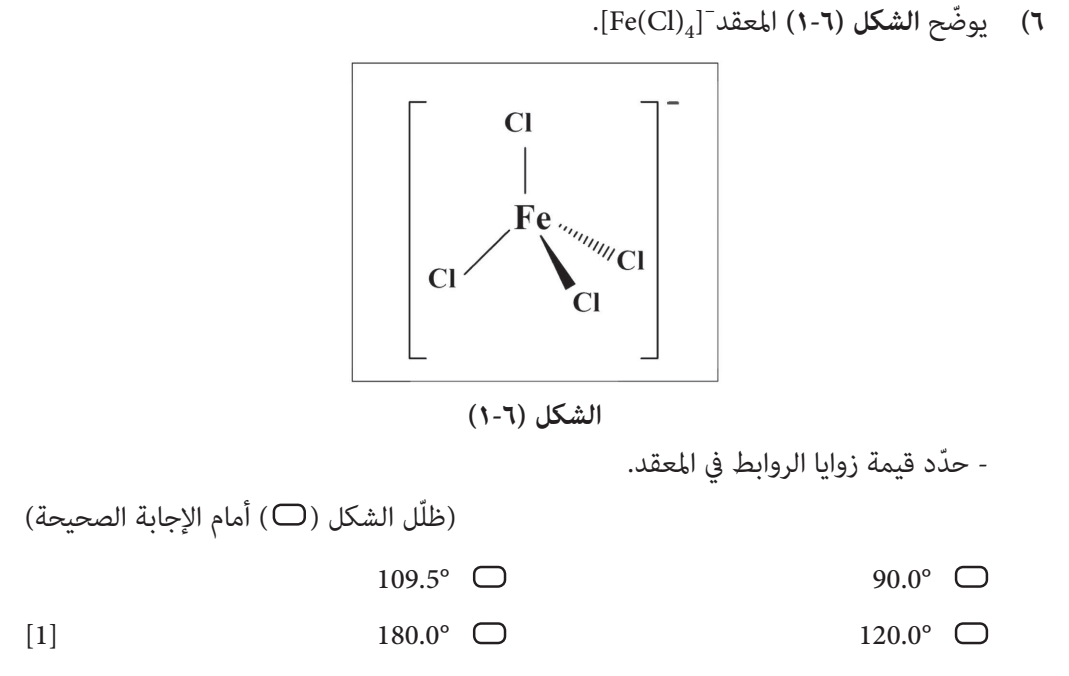 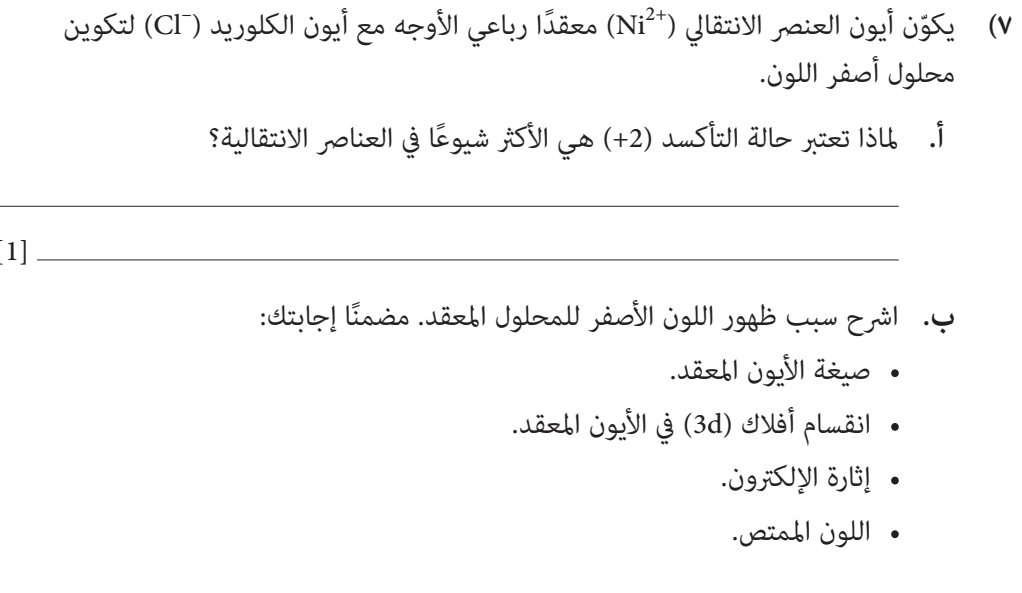 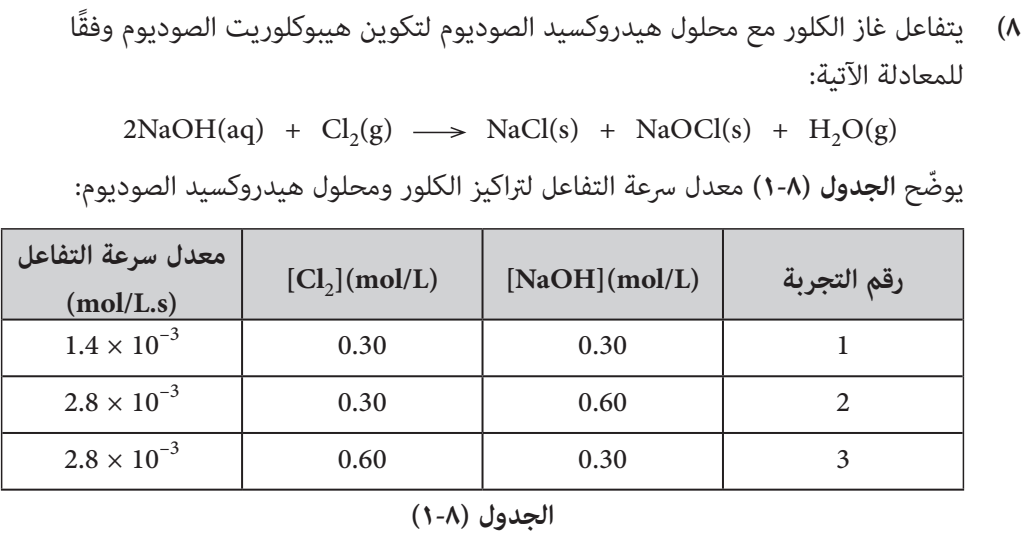 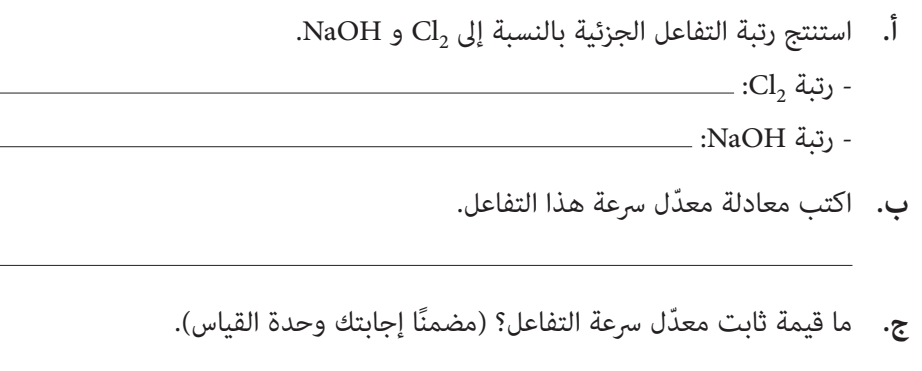 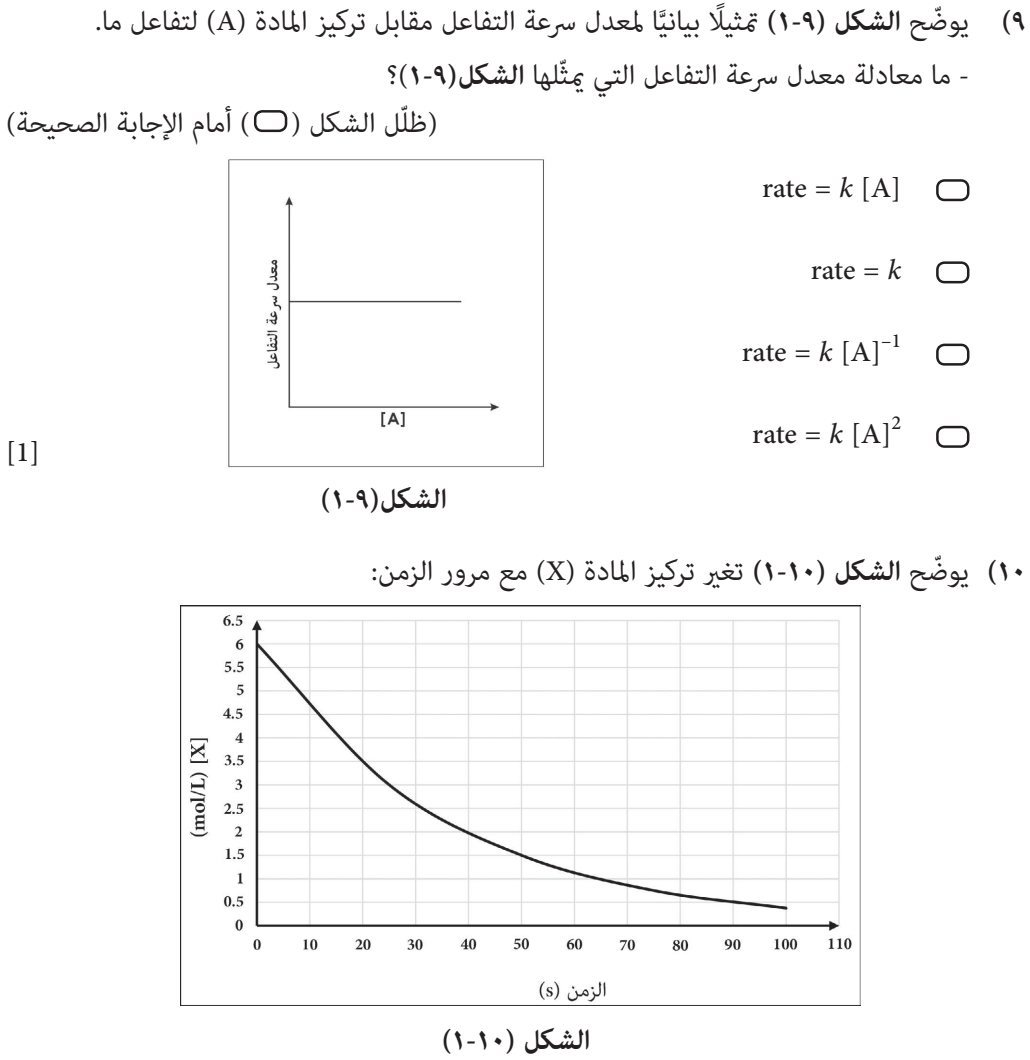 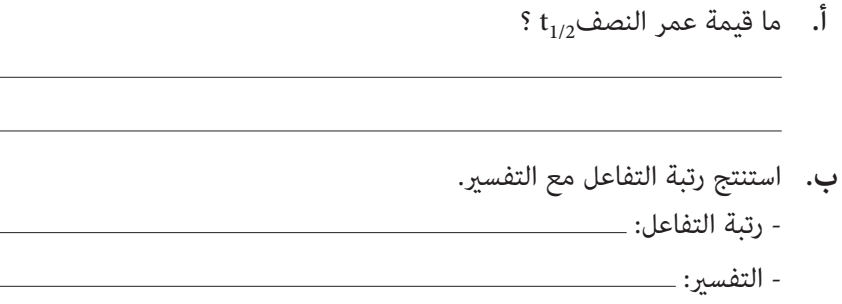 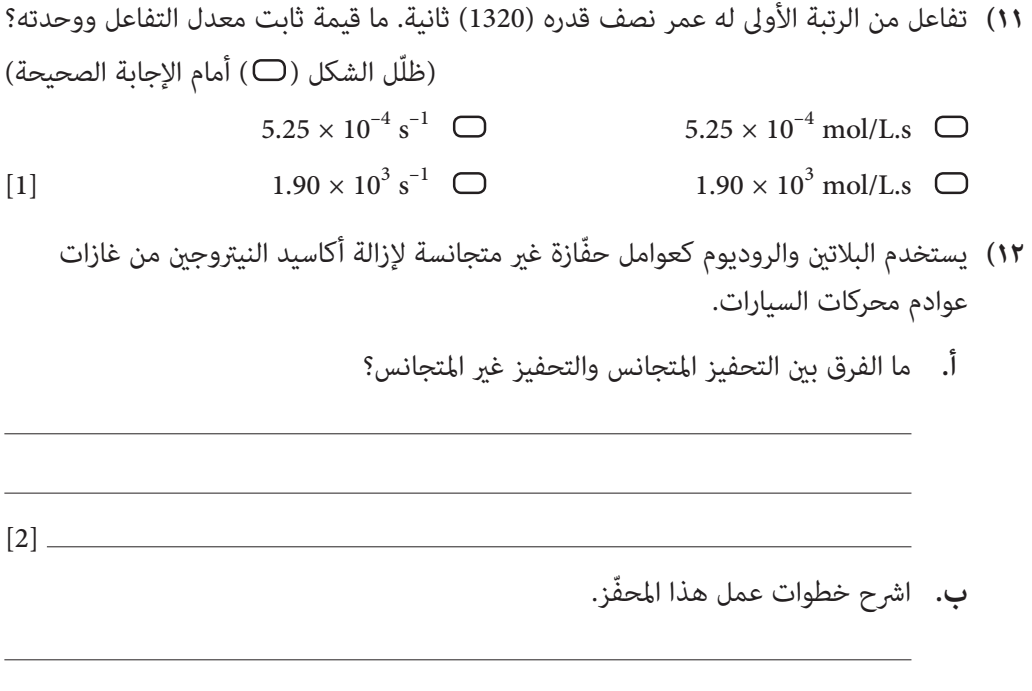 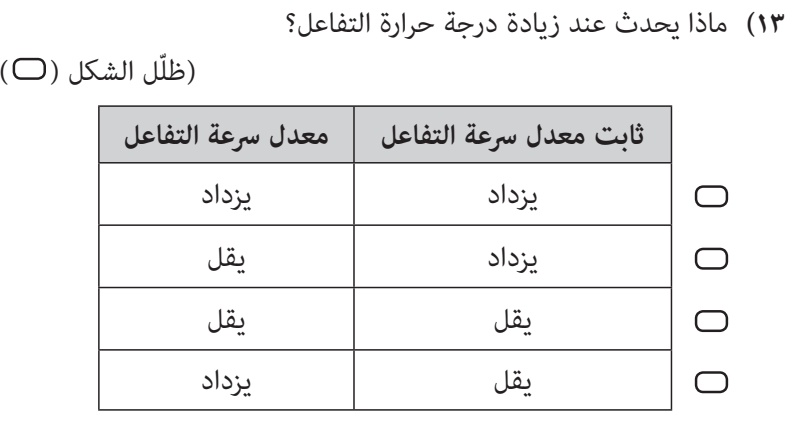 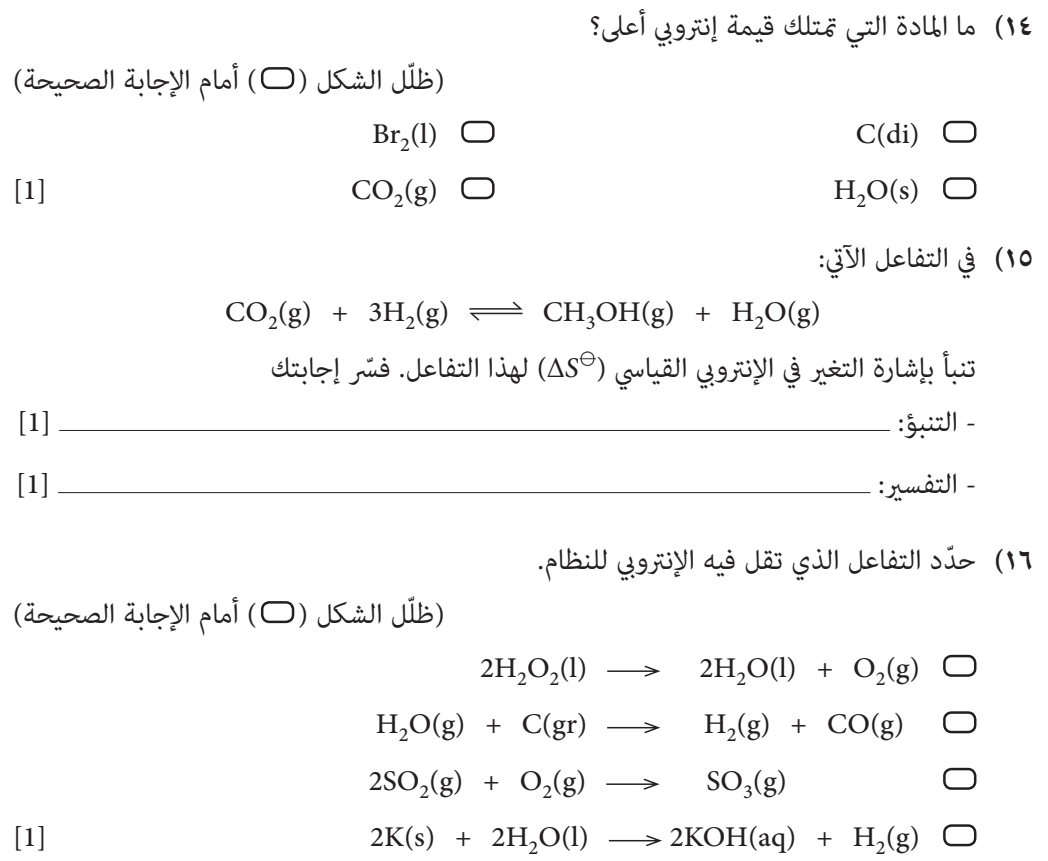 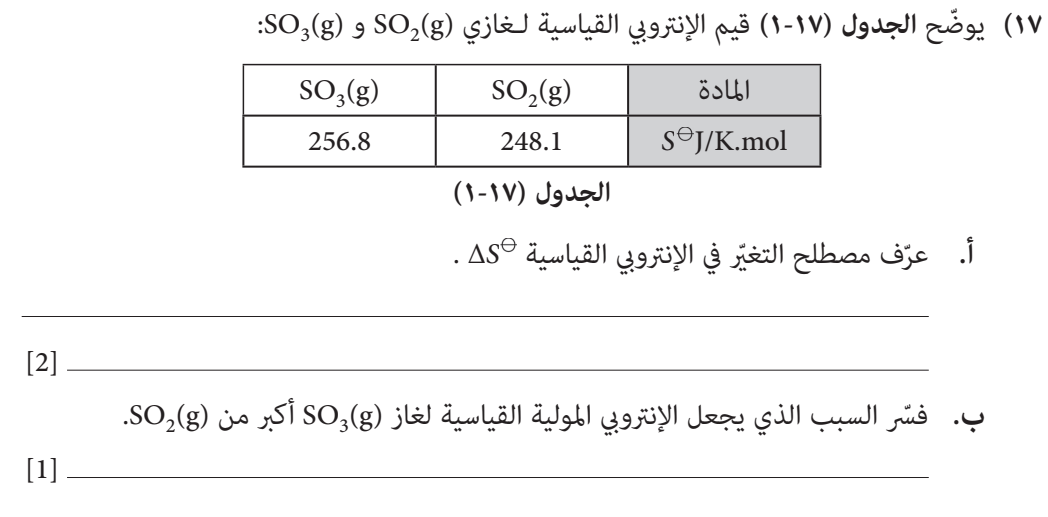 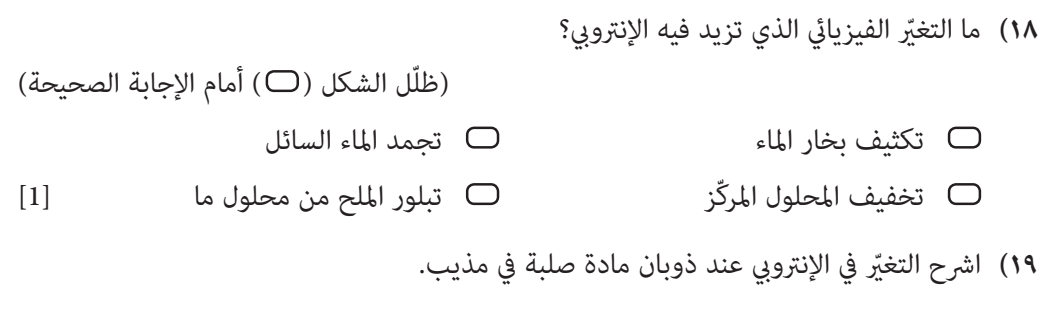 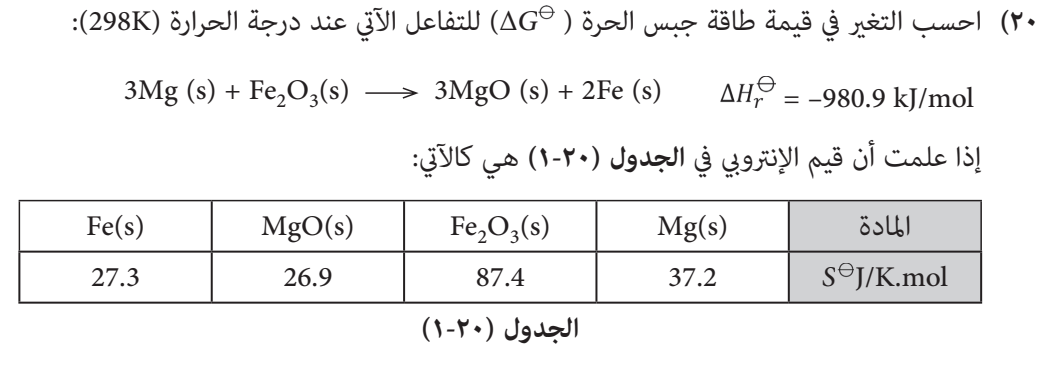 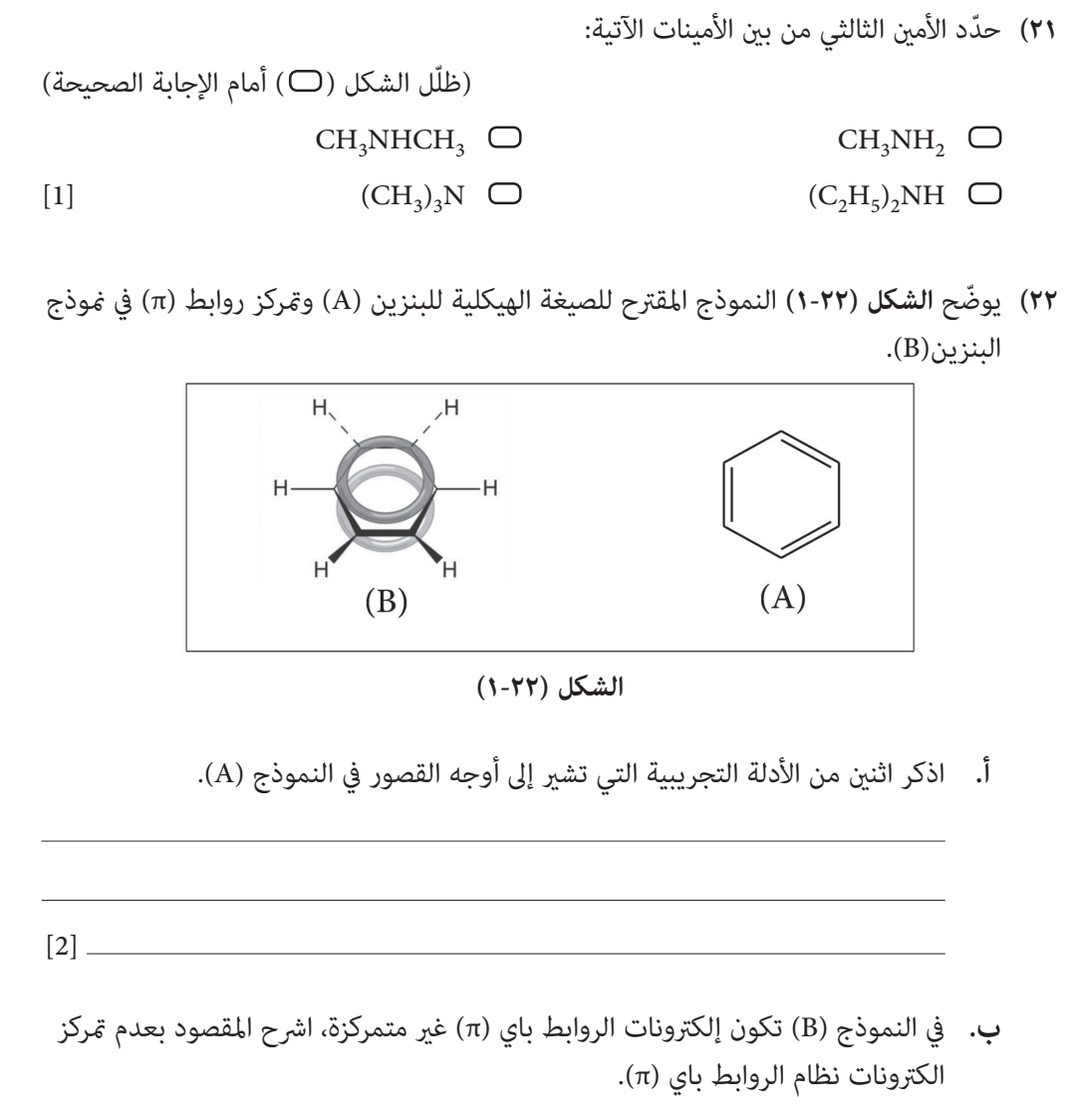 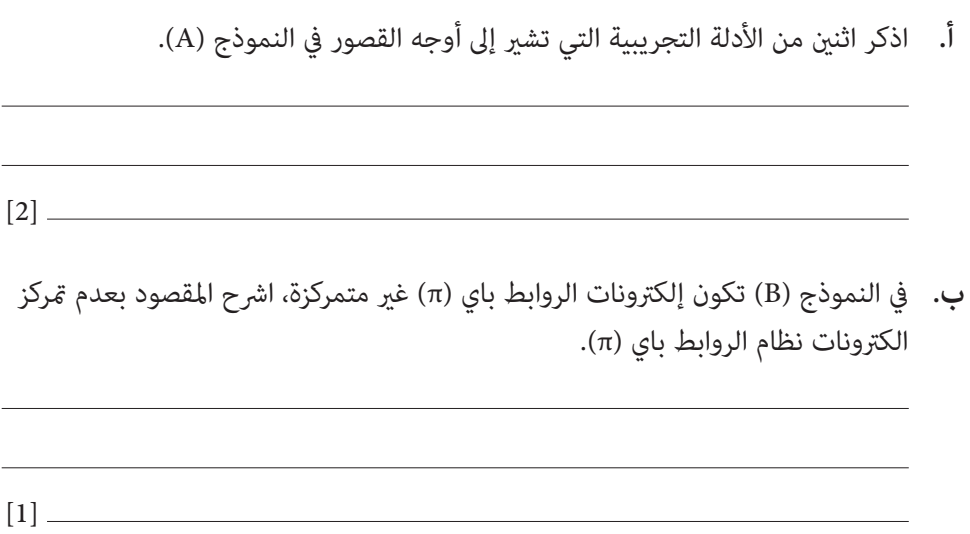 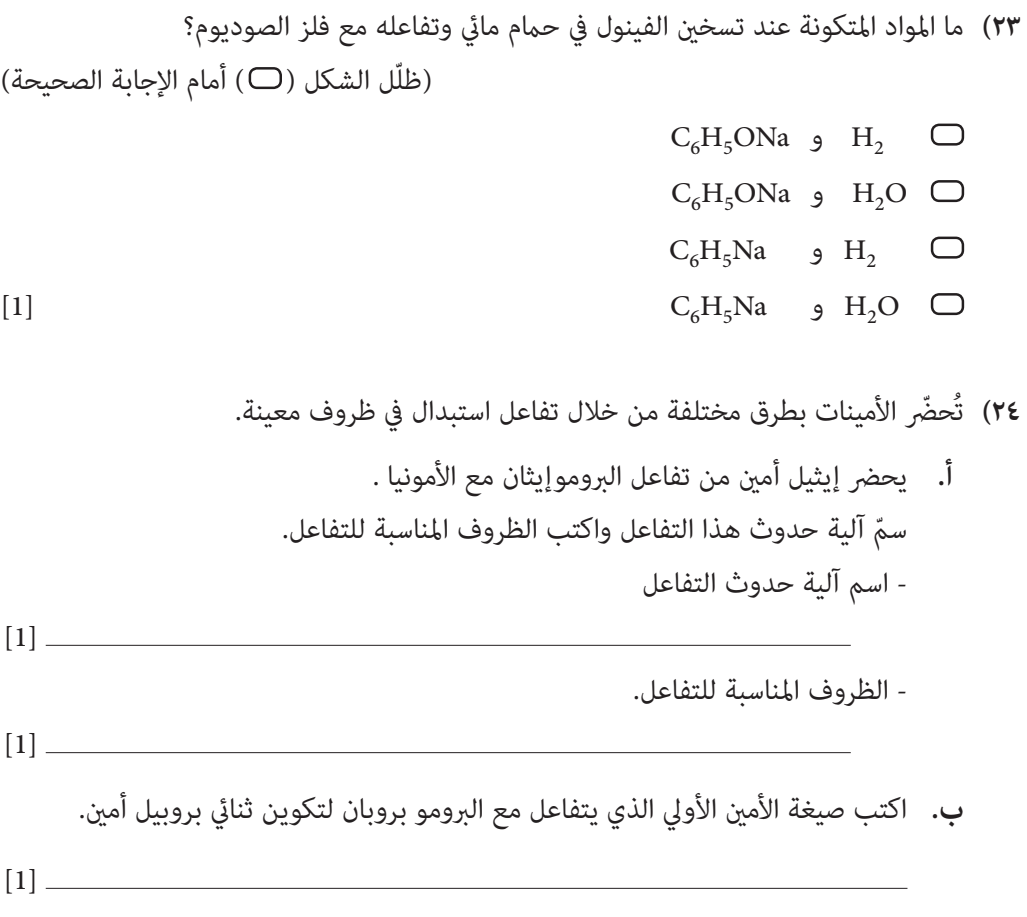 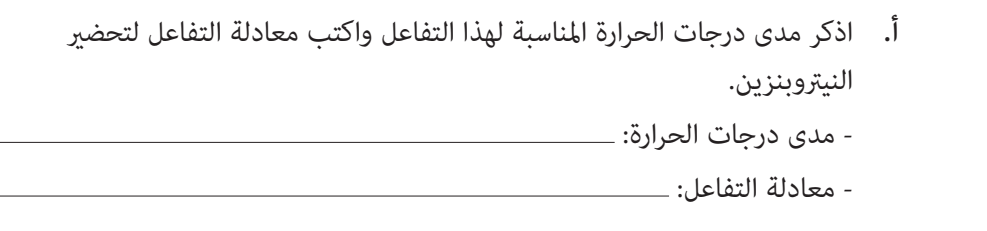 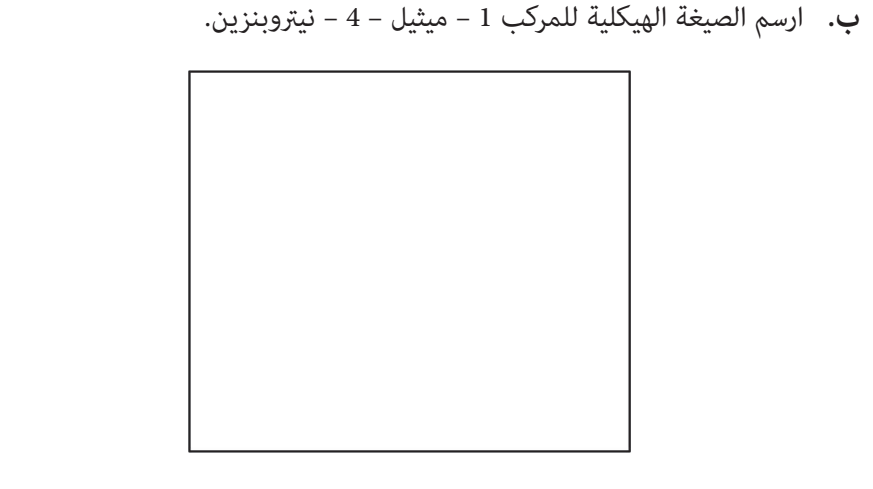 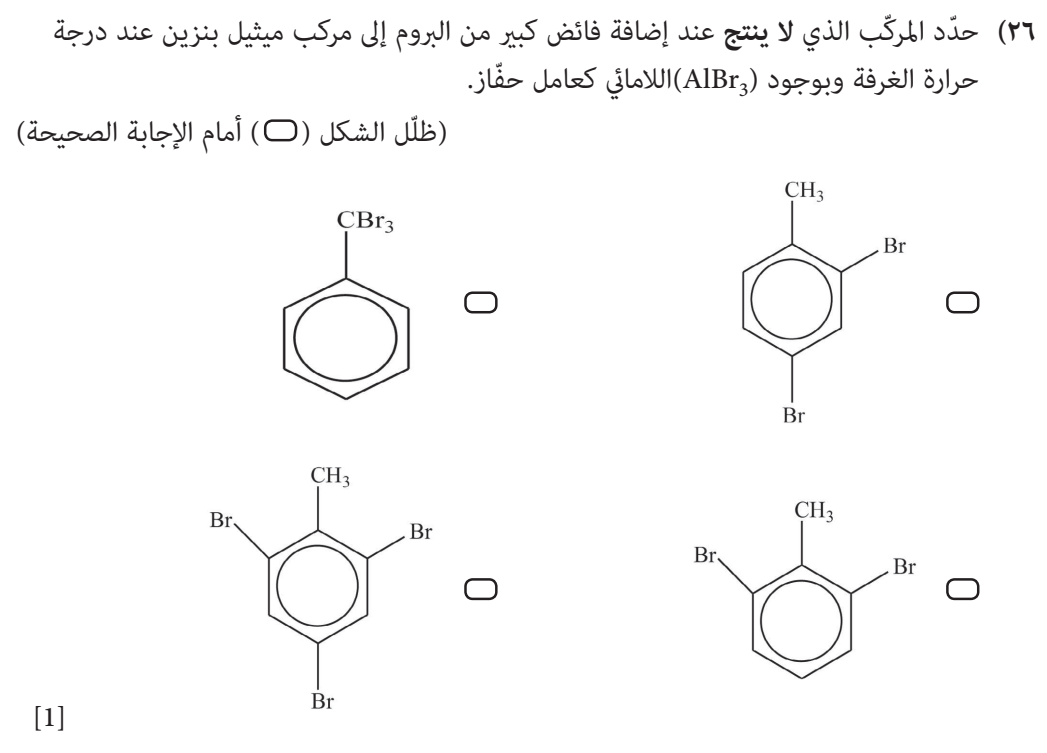 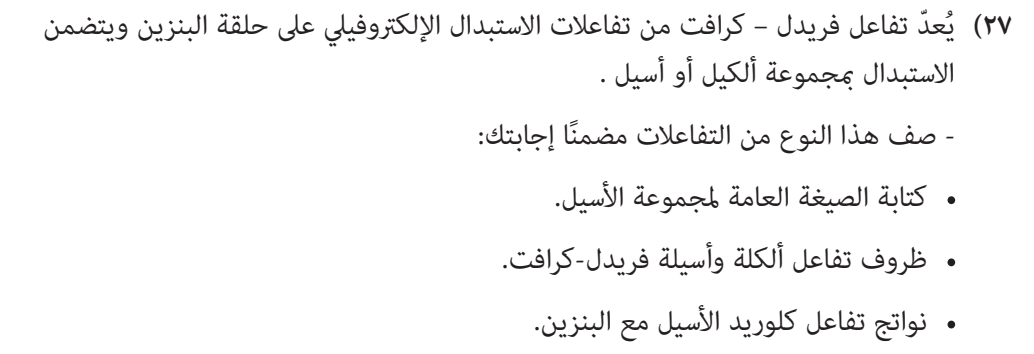 النموذج الثالث
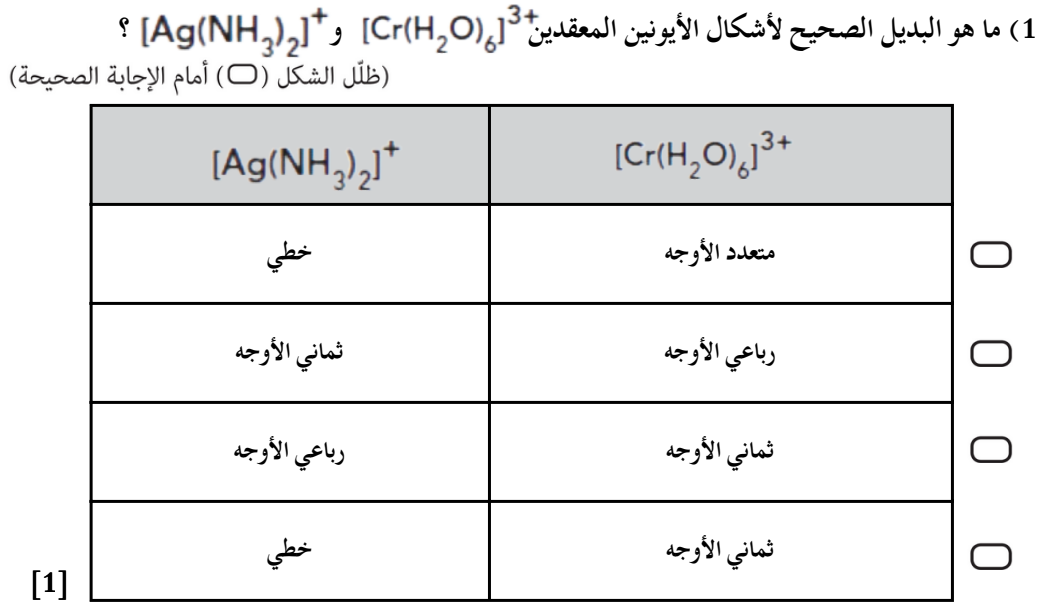 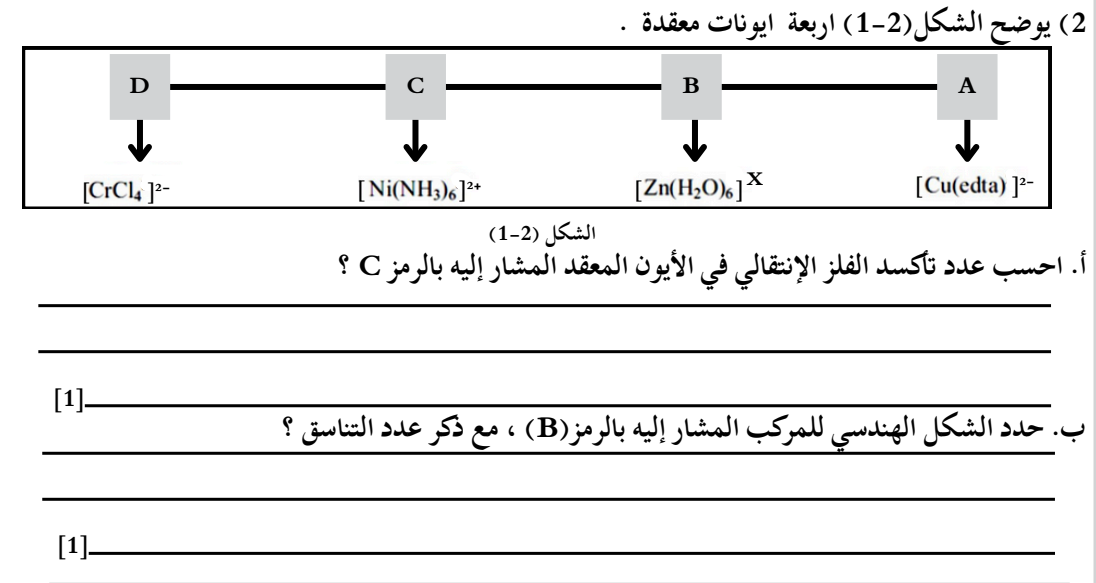 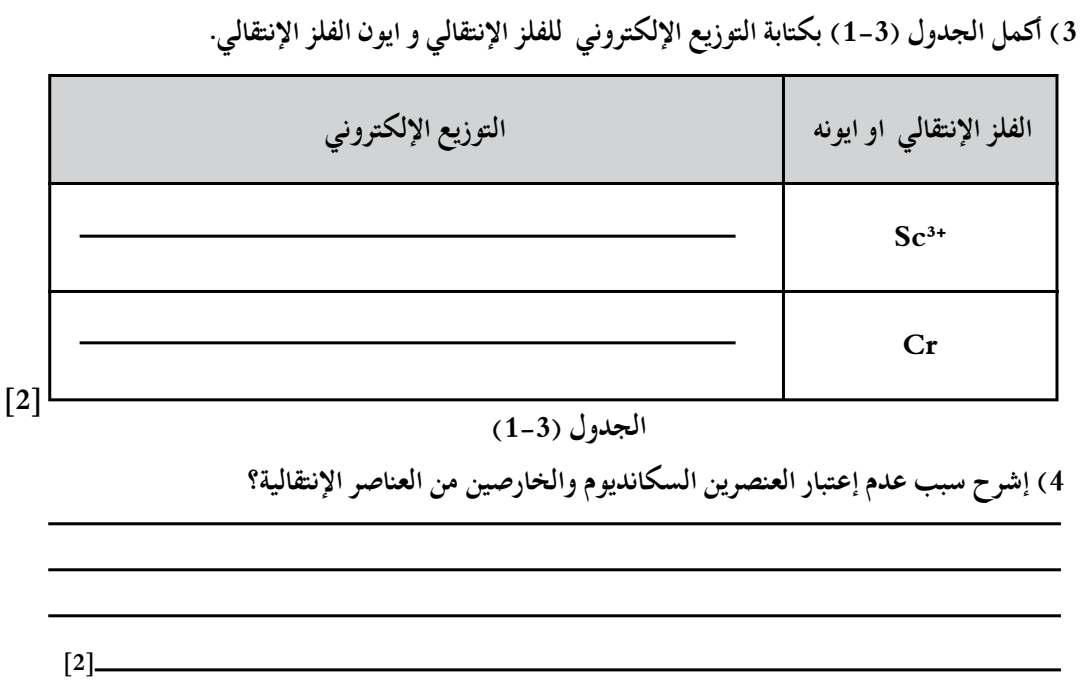 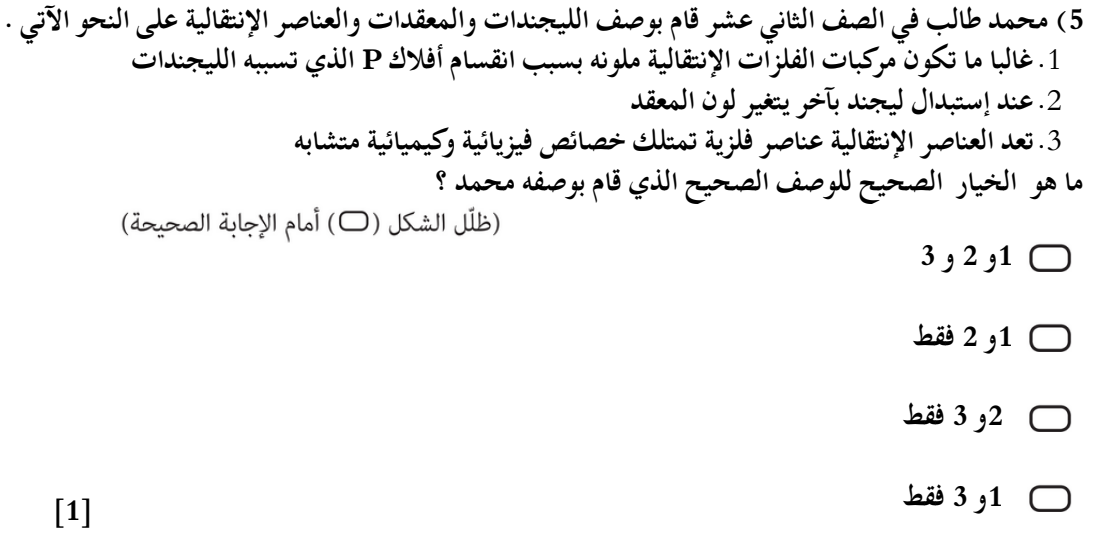 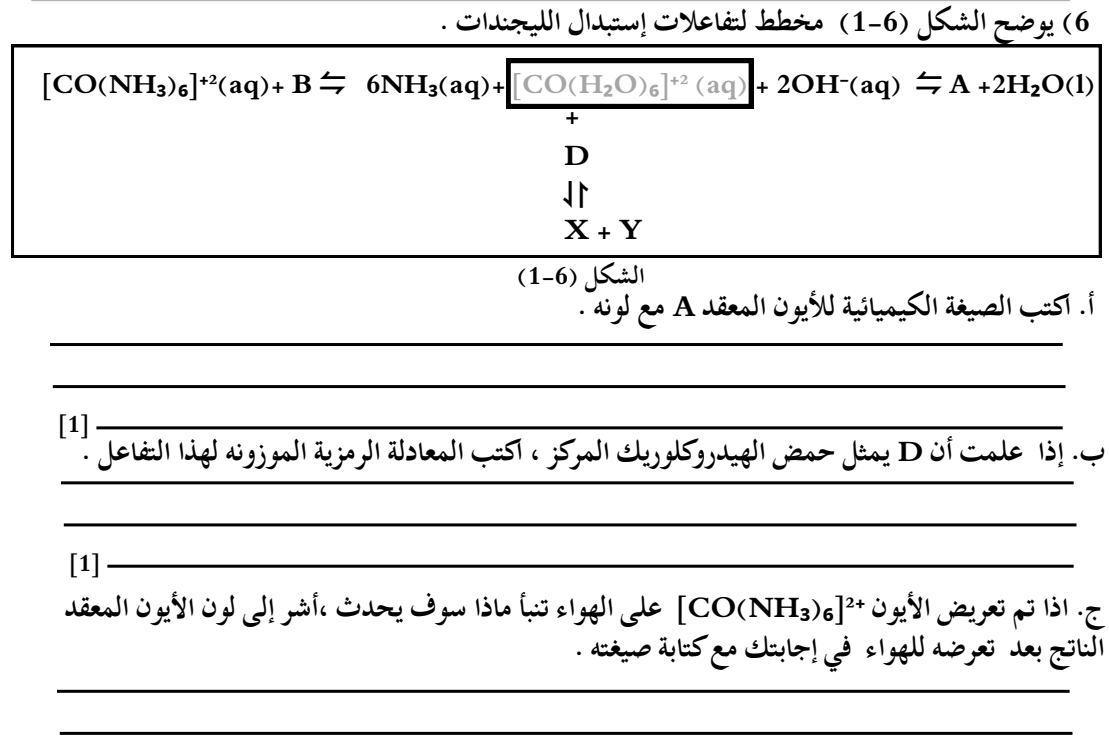 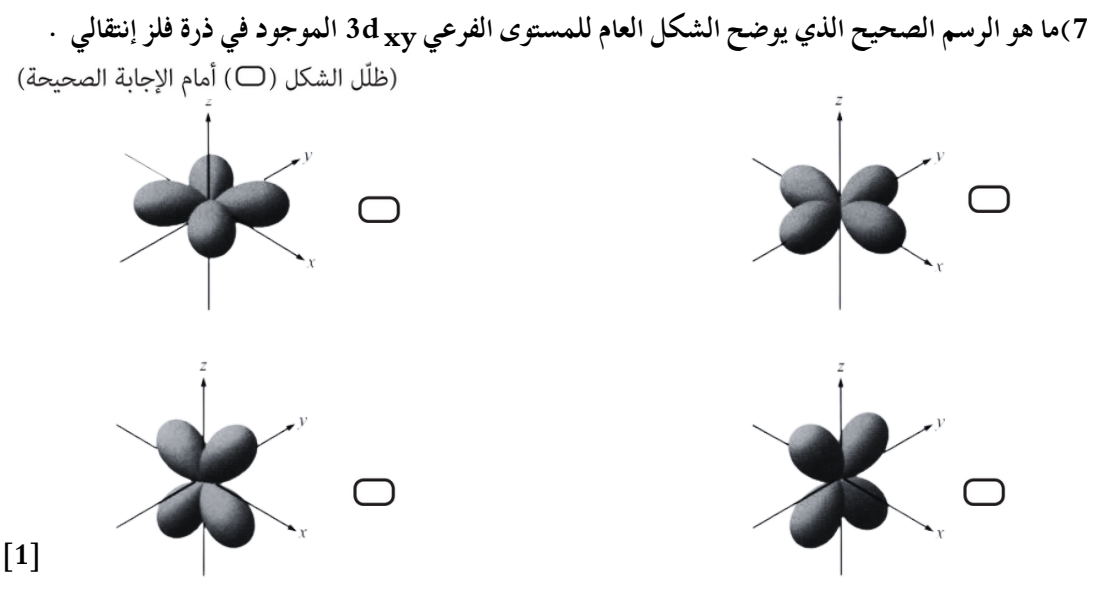 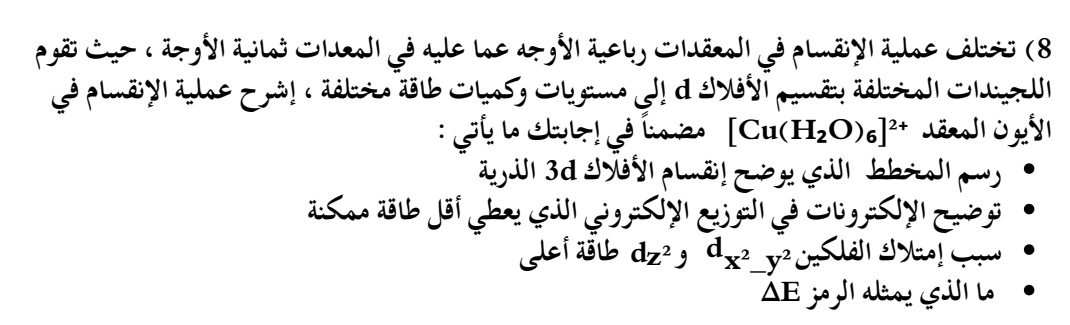 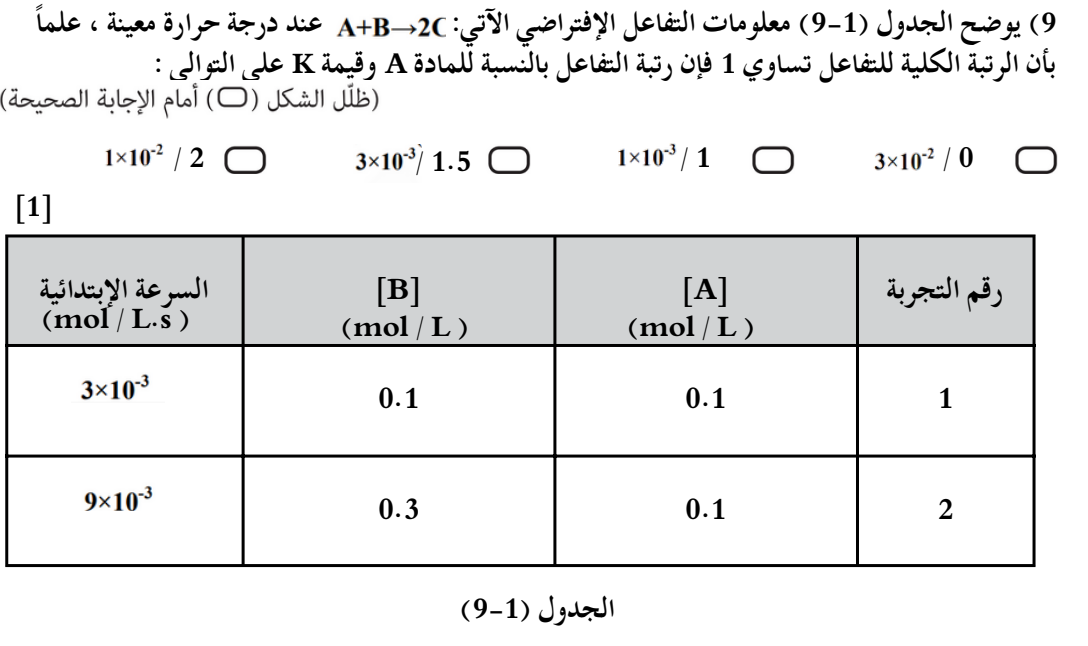 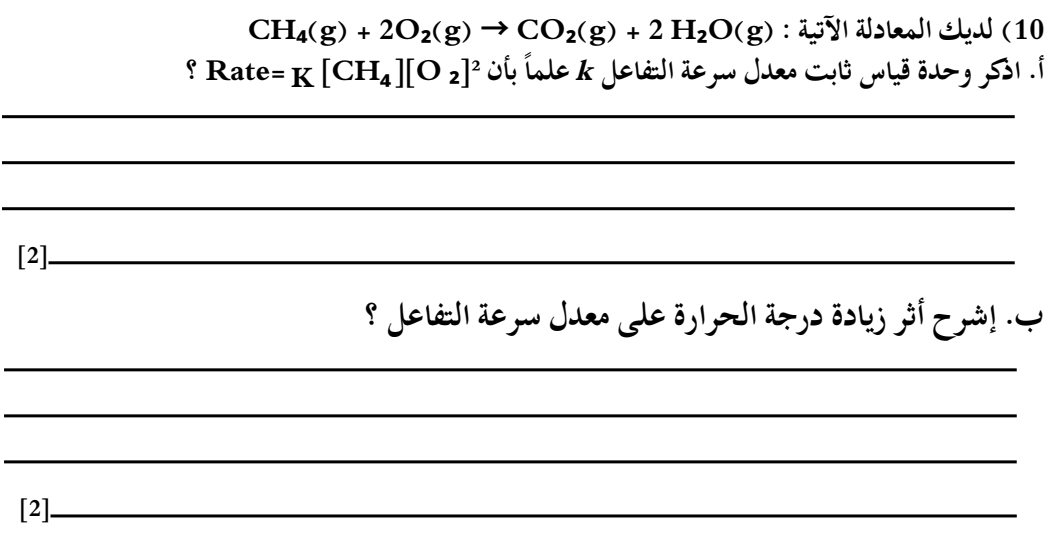 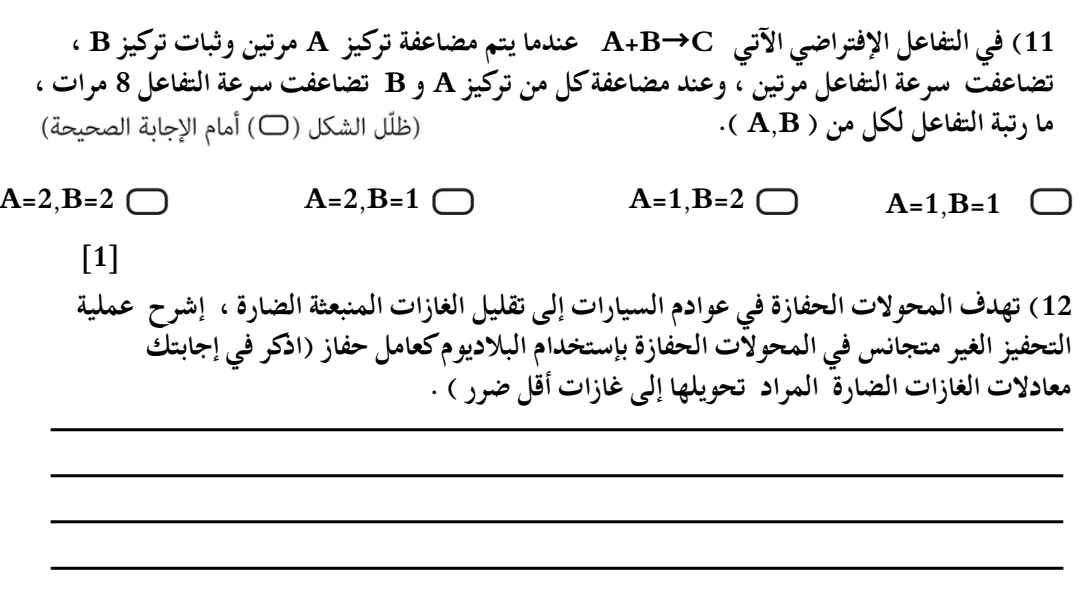 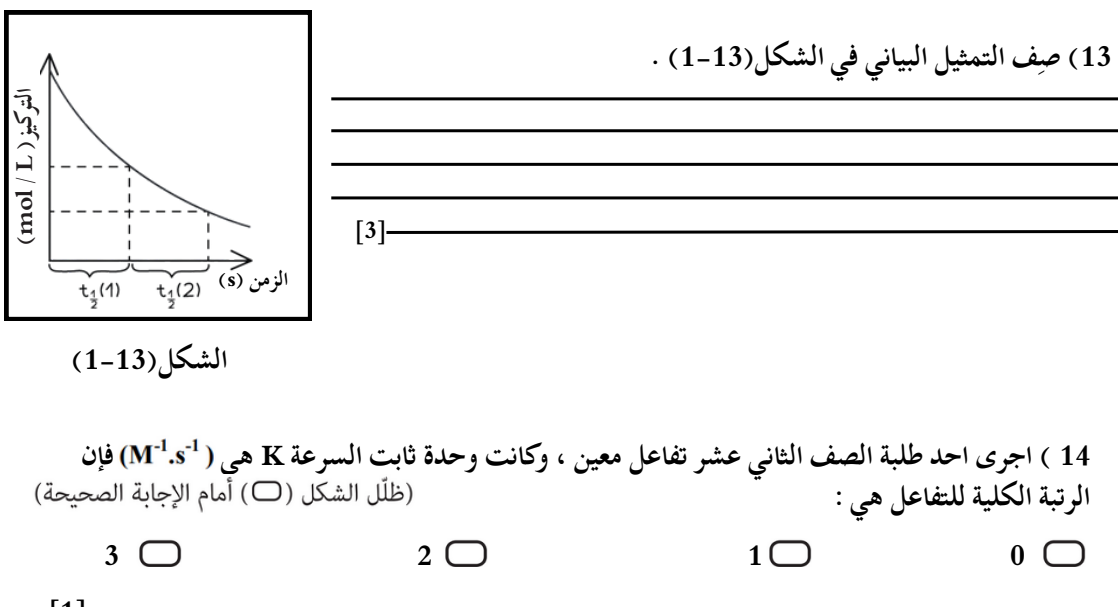 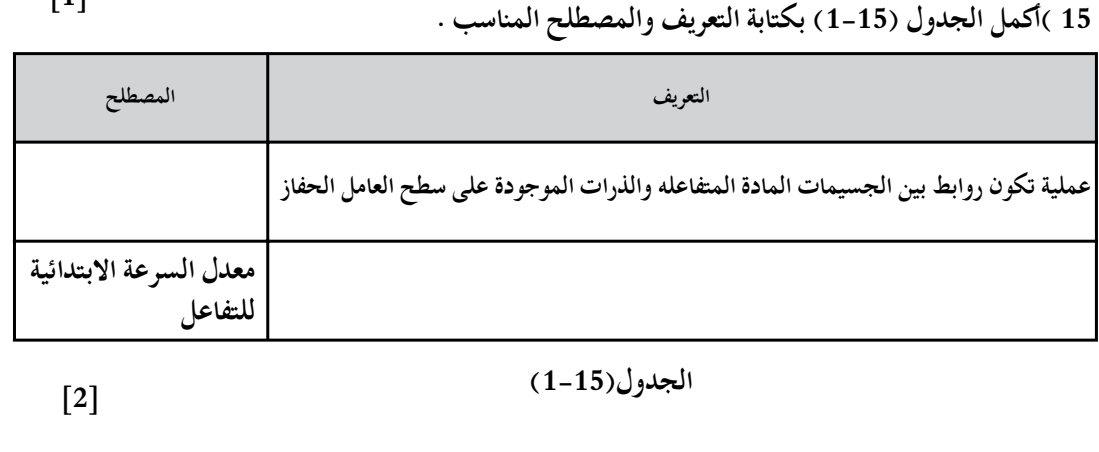 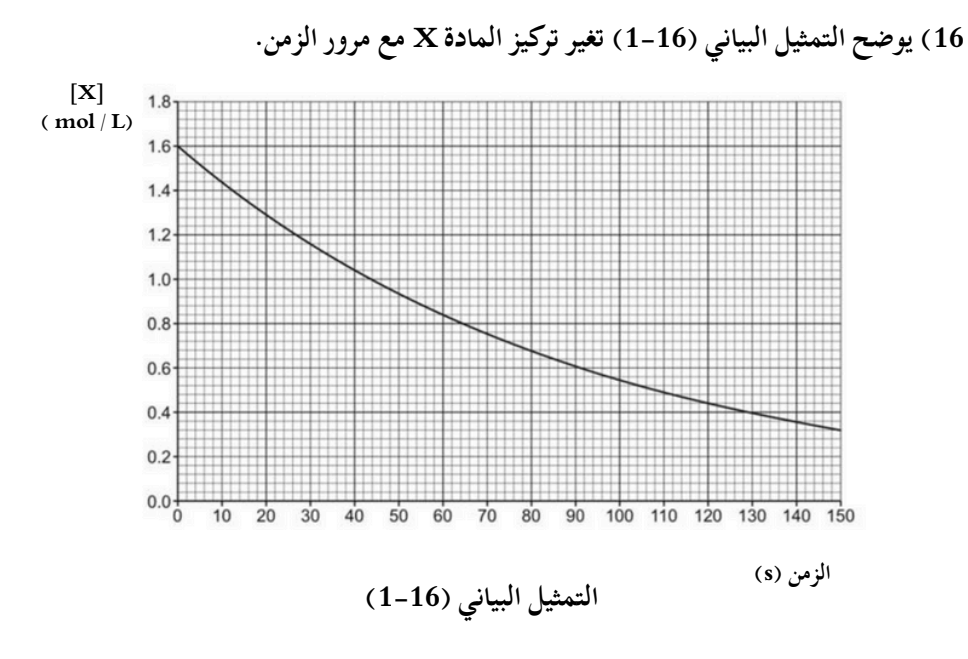 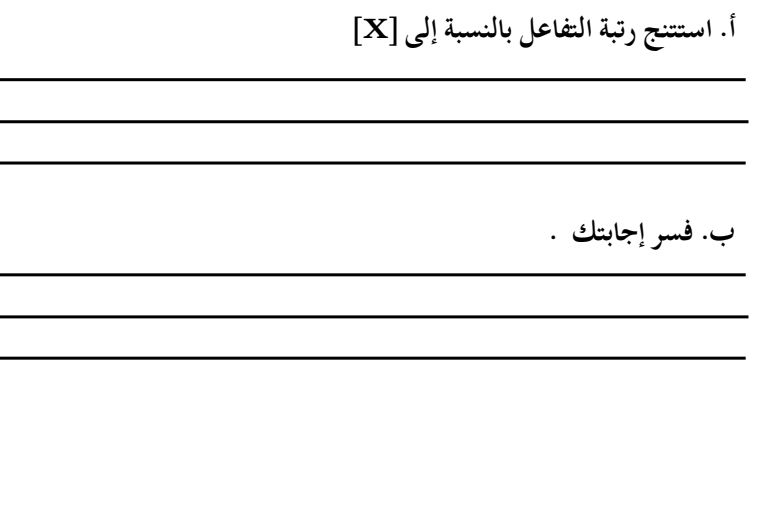 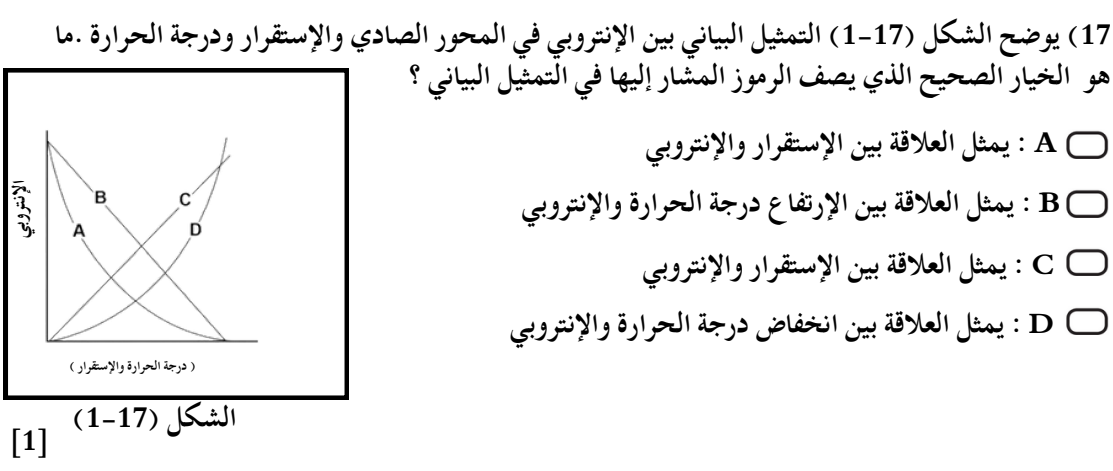 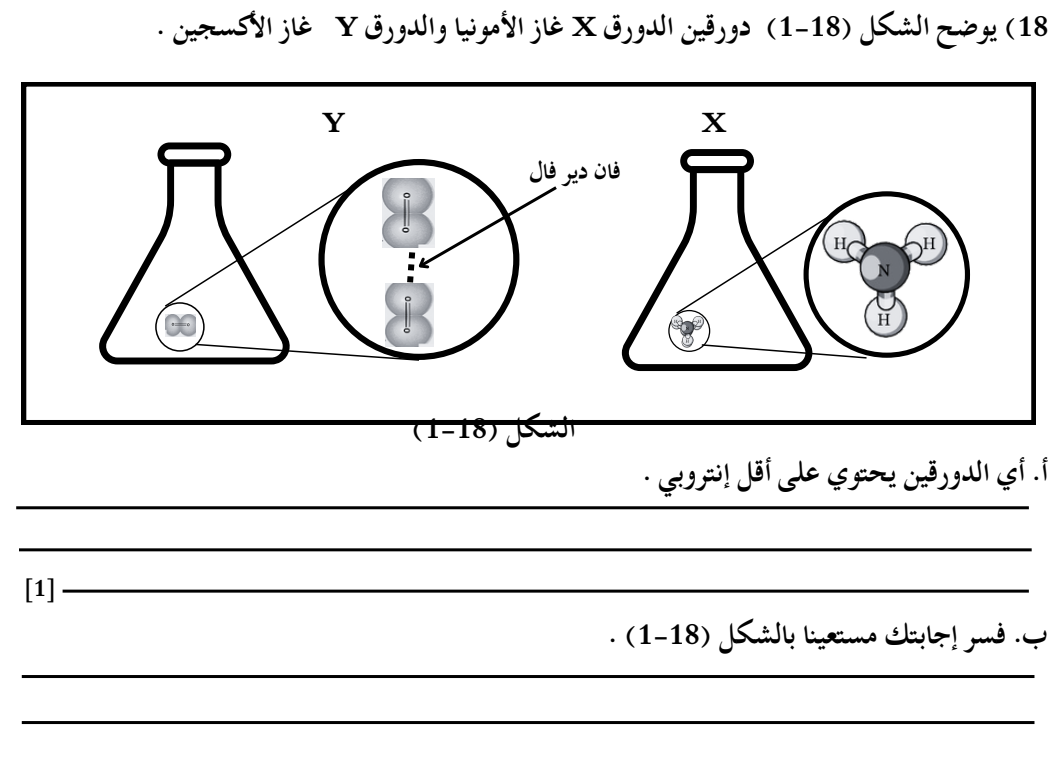 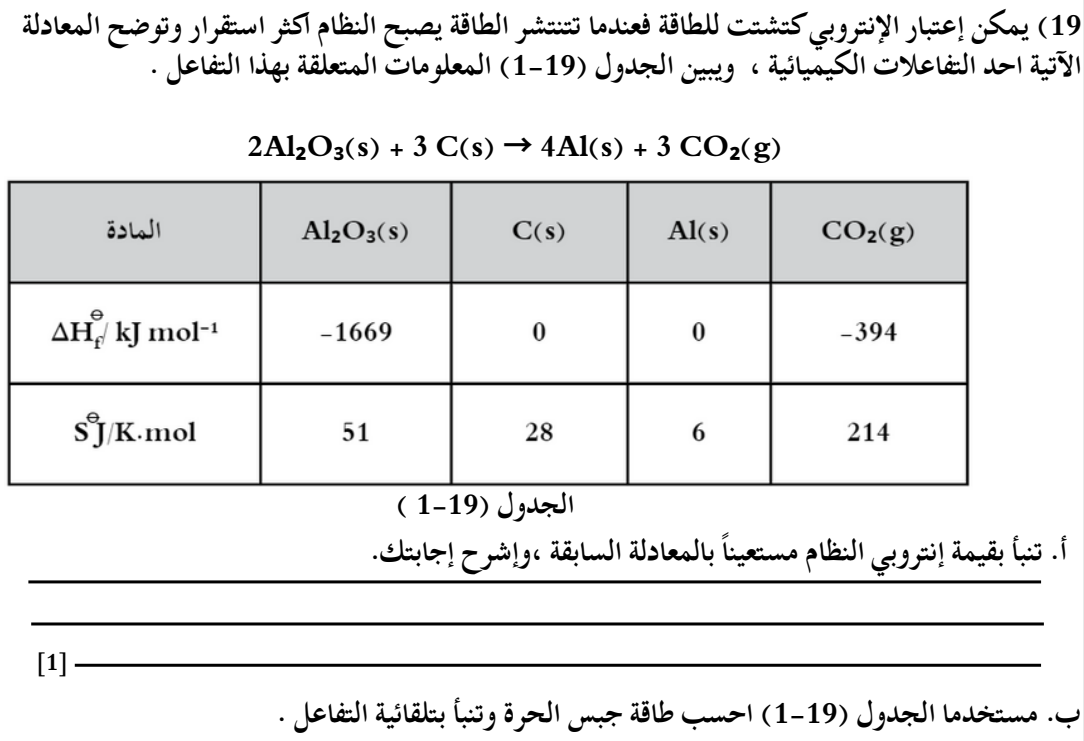 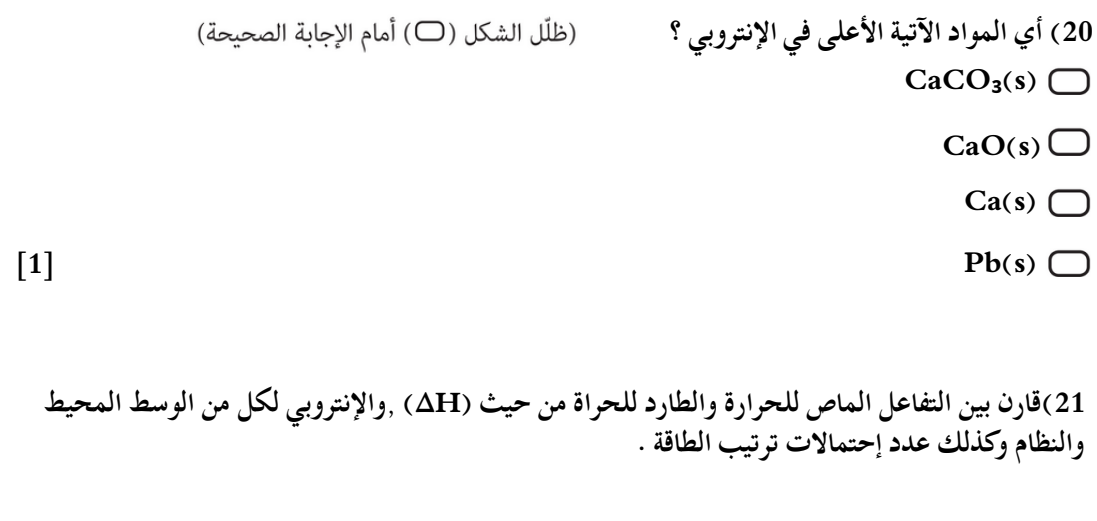 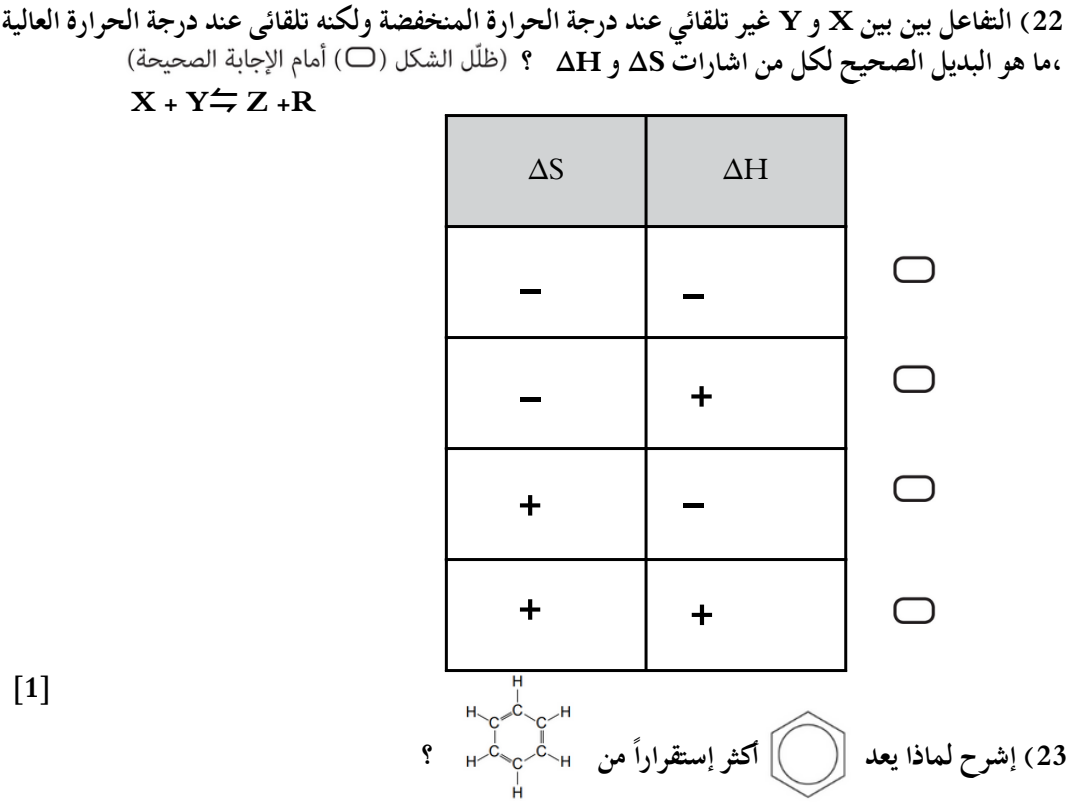 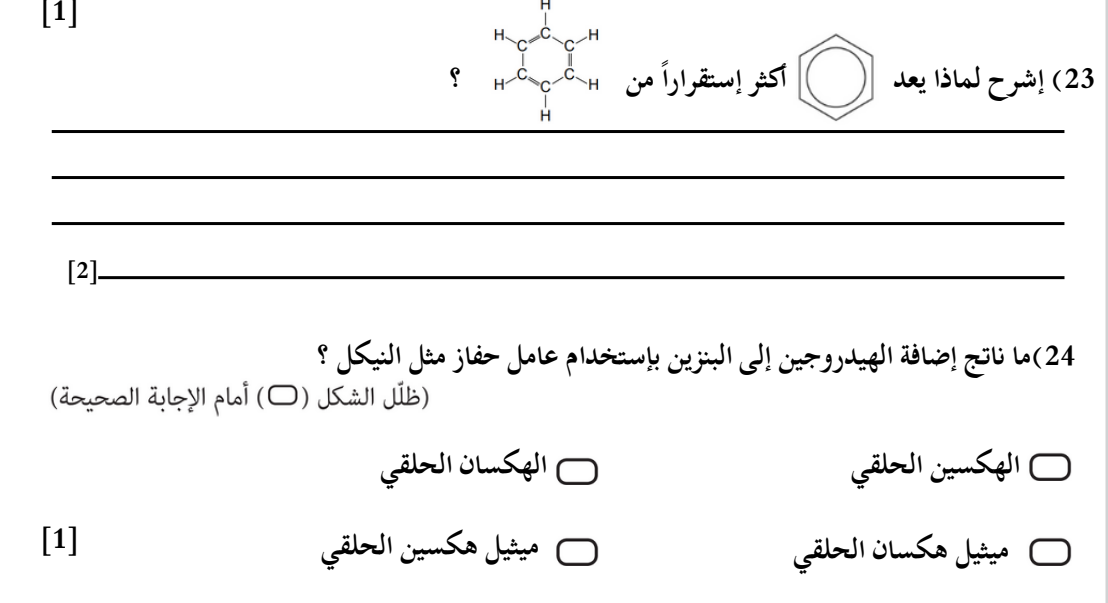 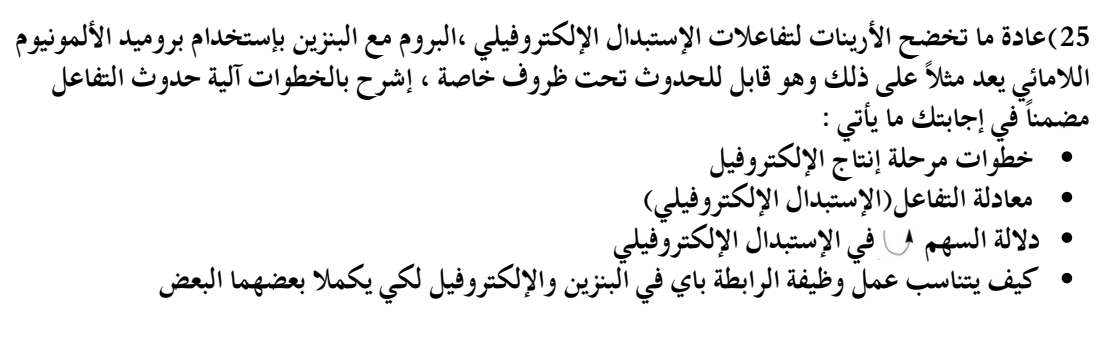 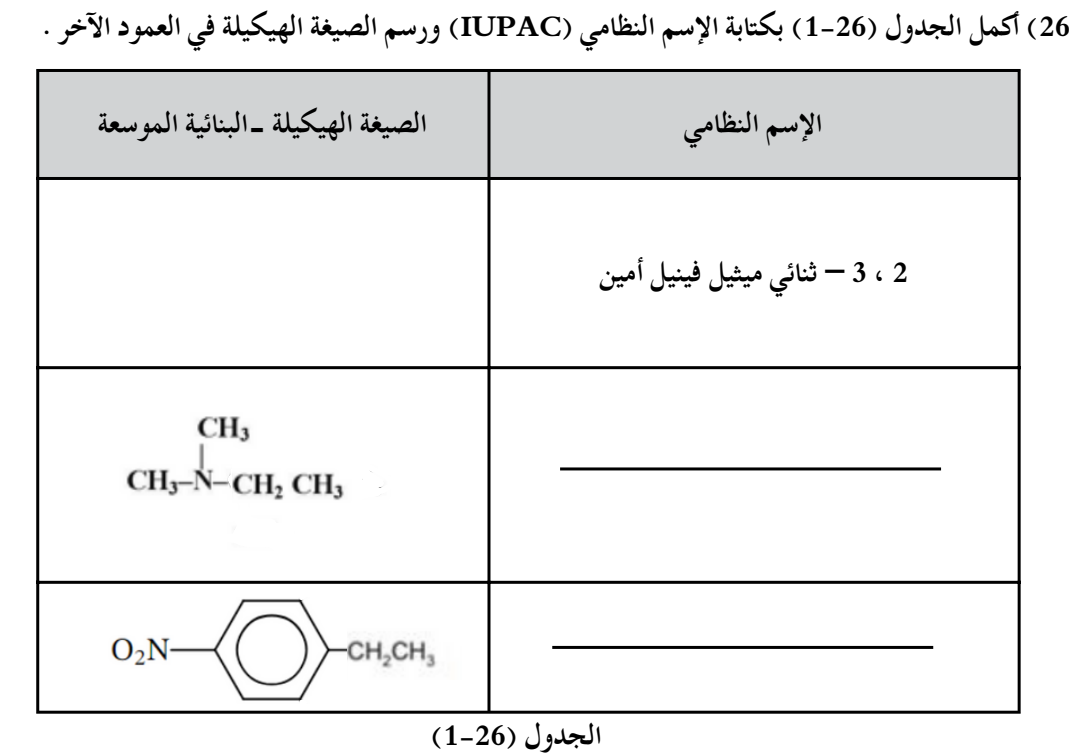 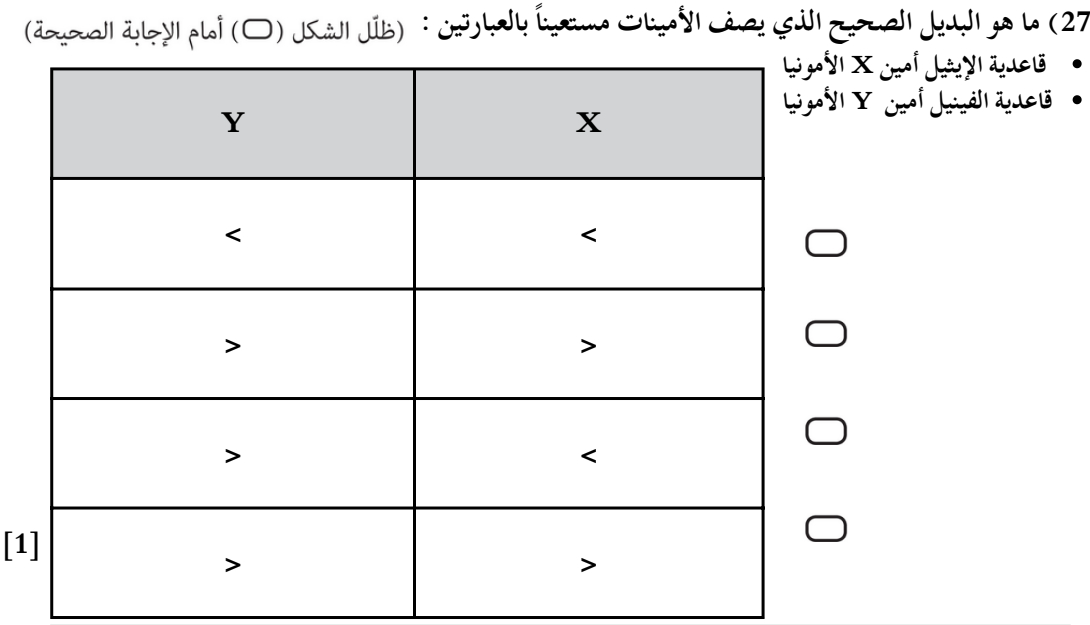 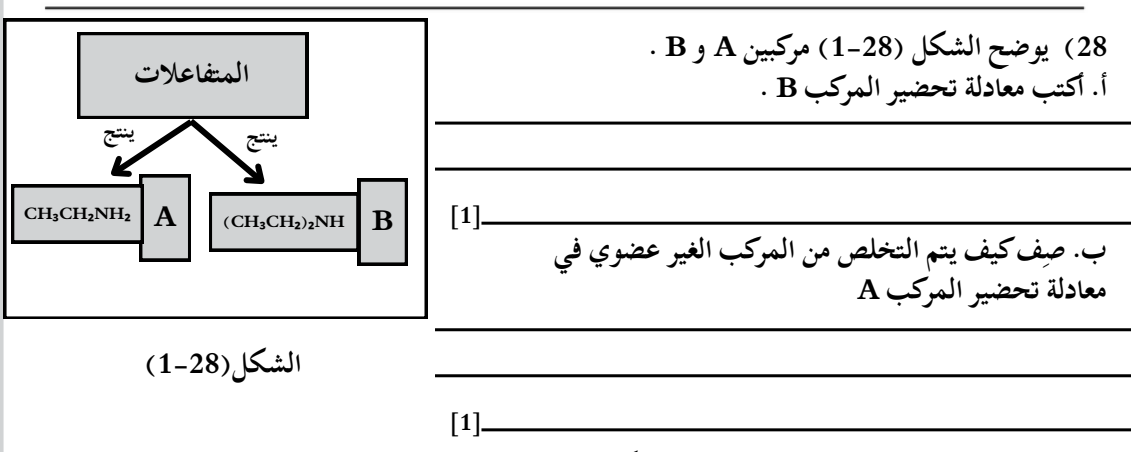 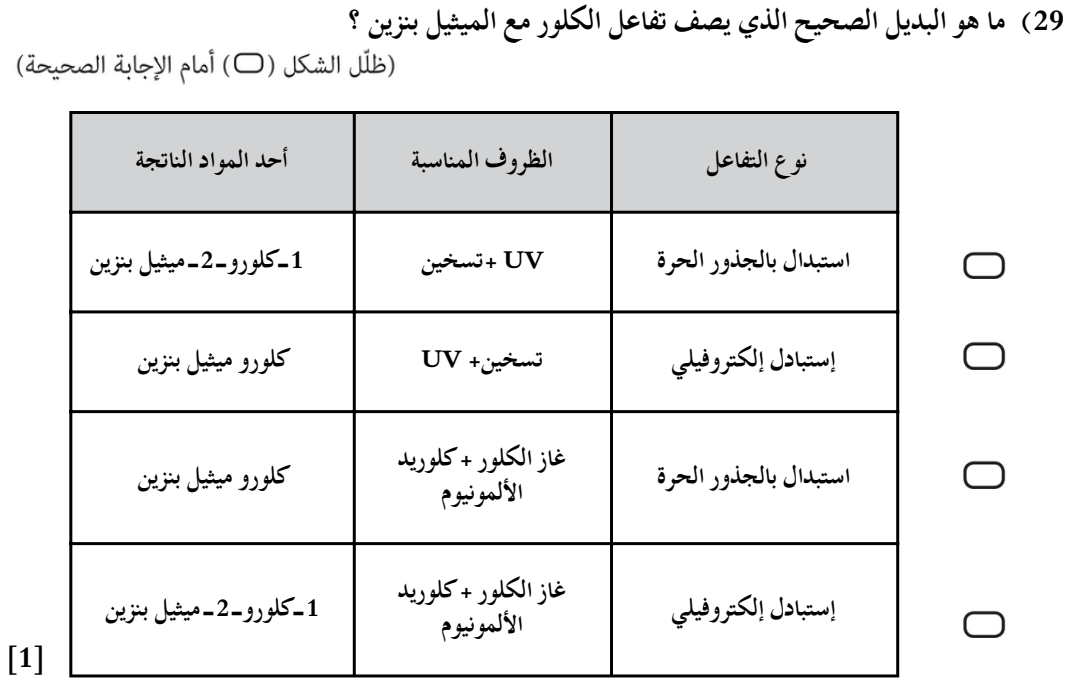 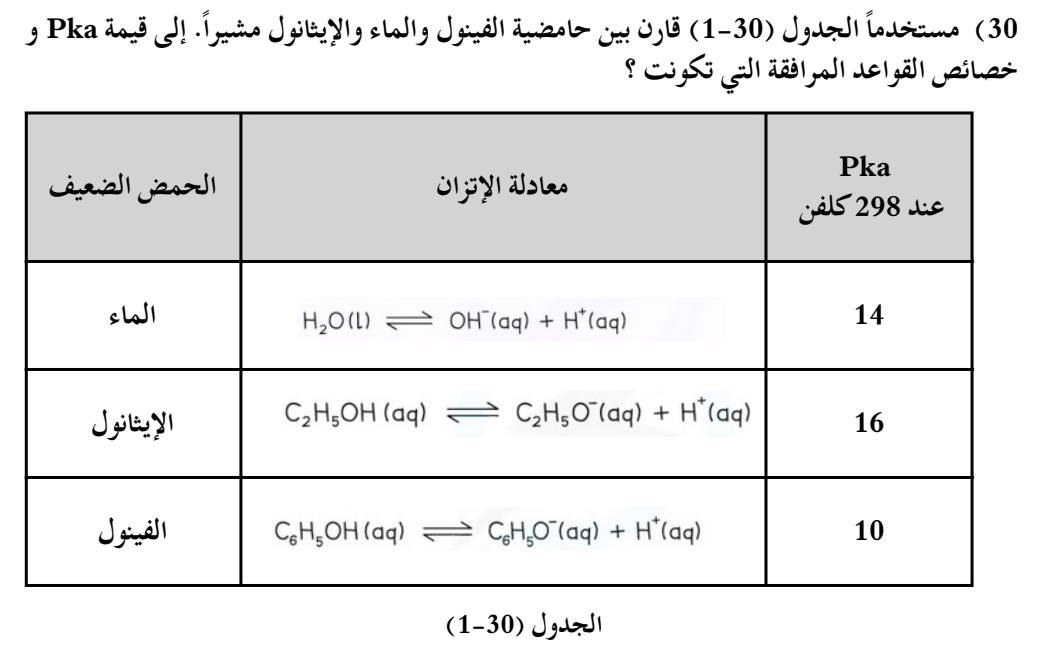 النموذج الرابع
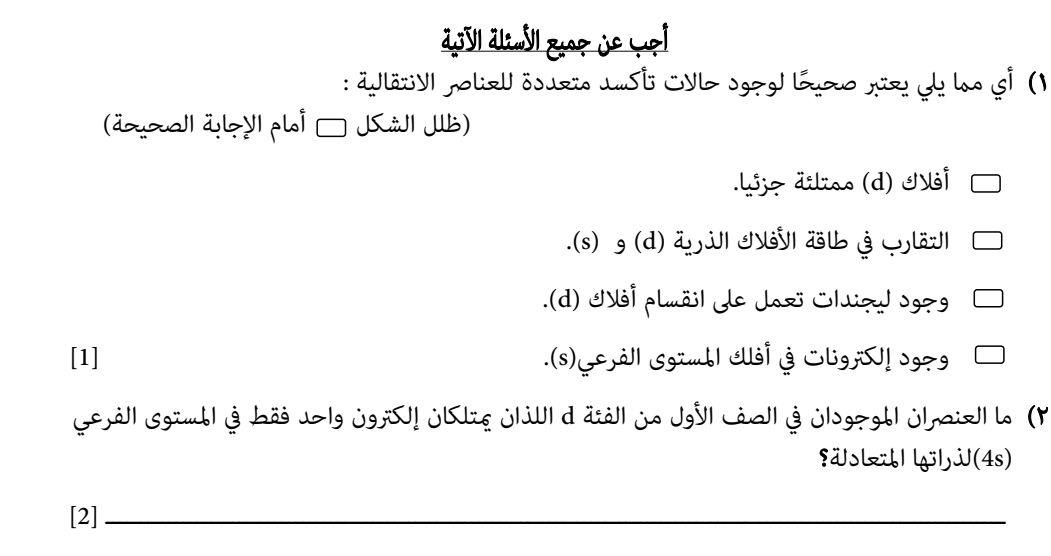 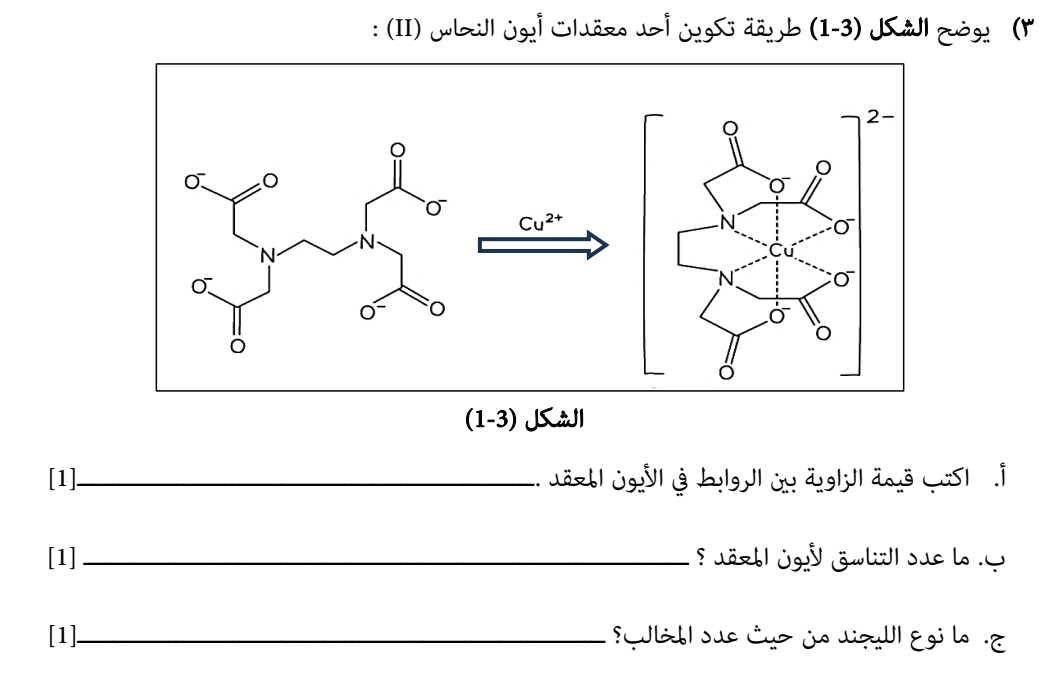 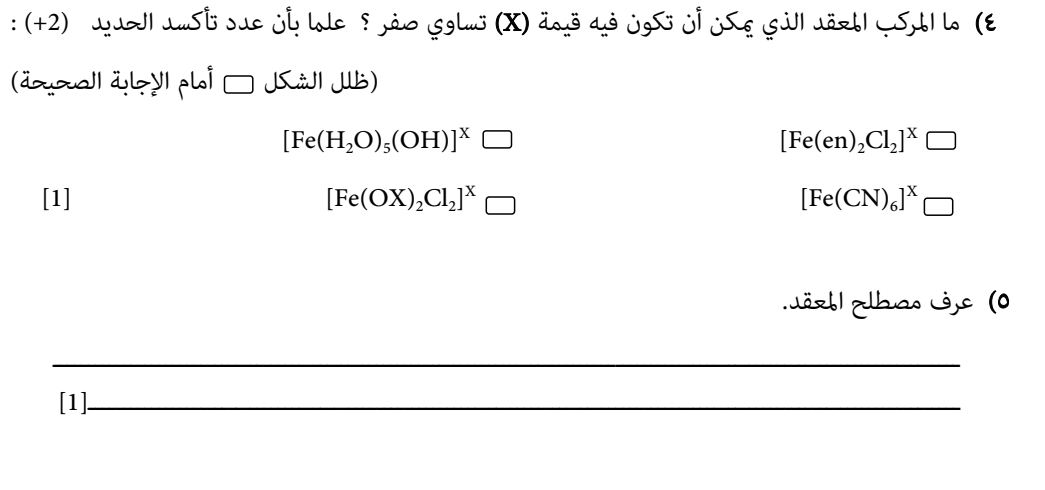 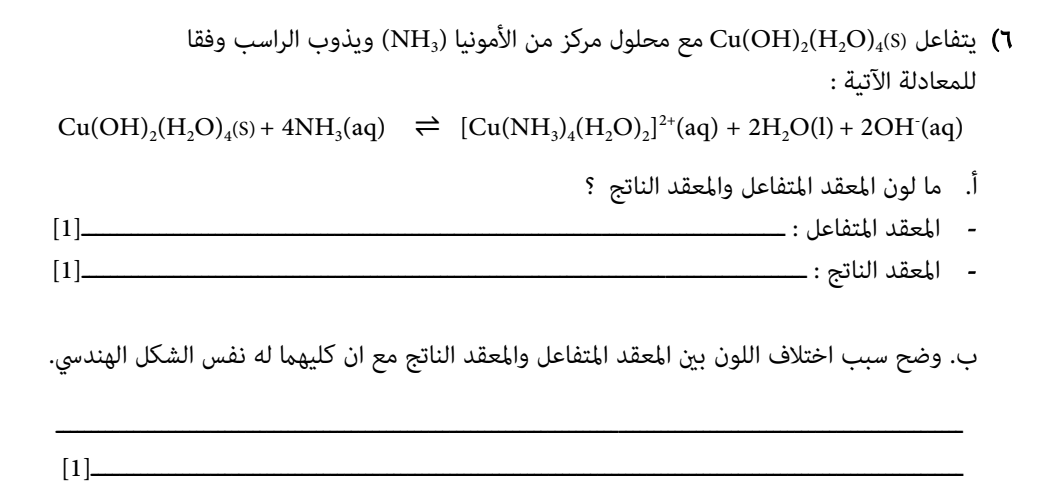 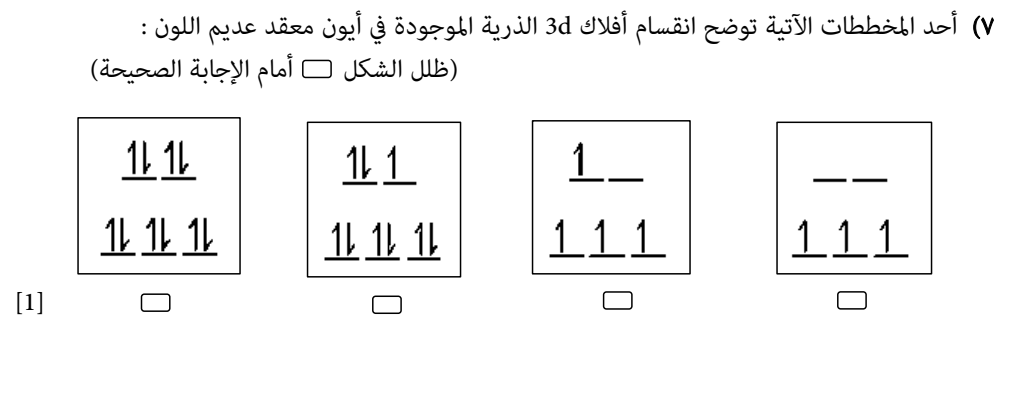 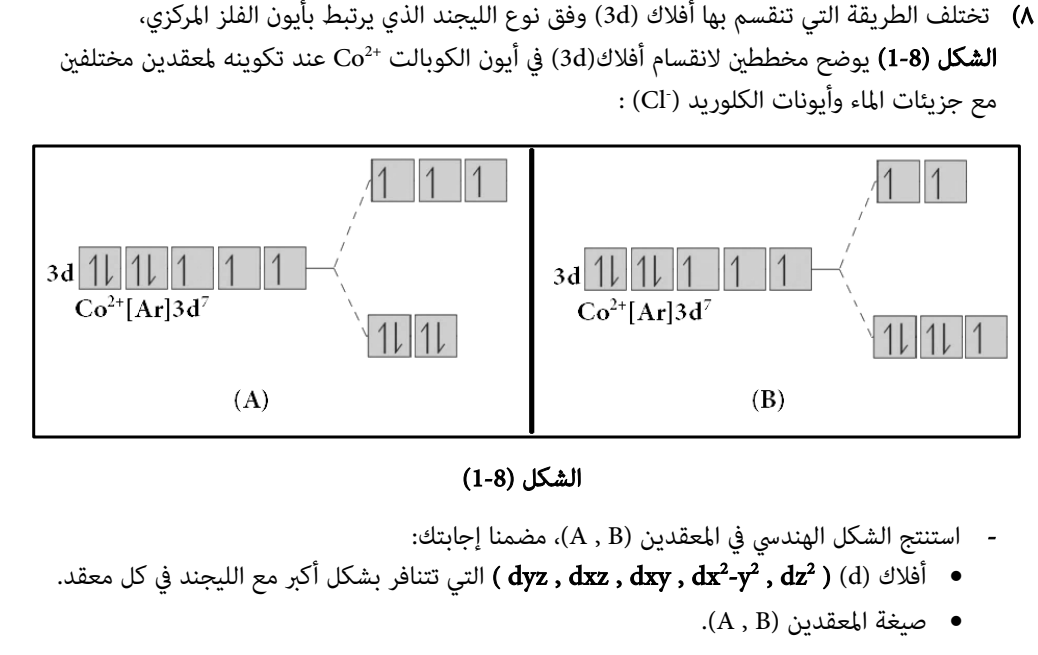 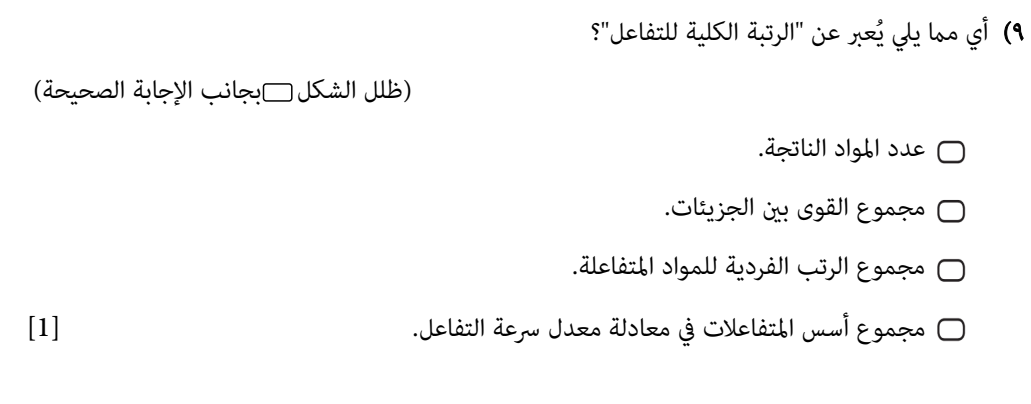 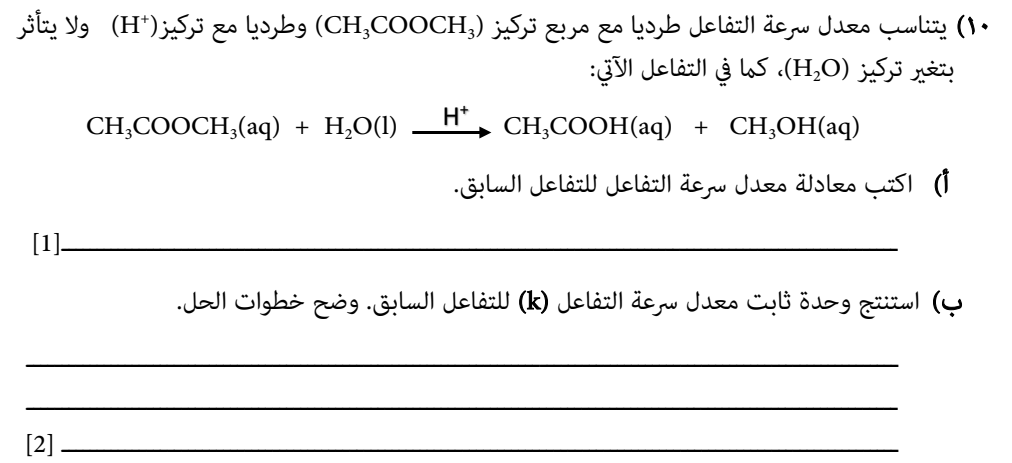 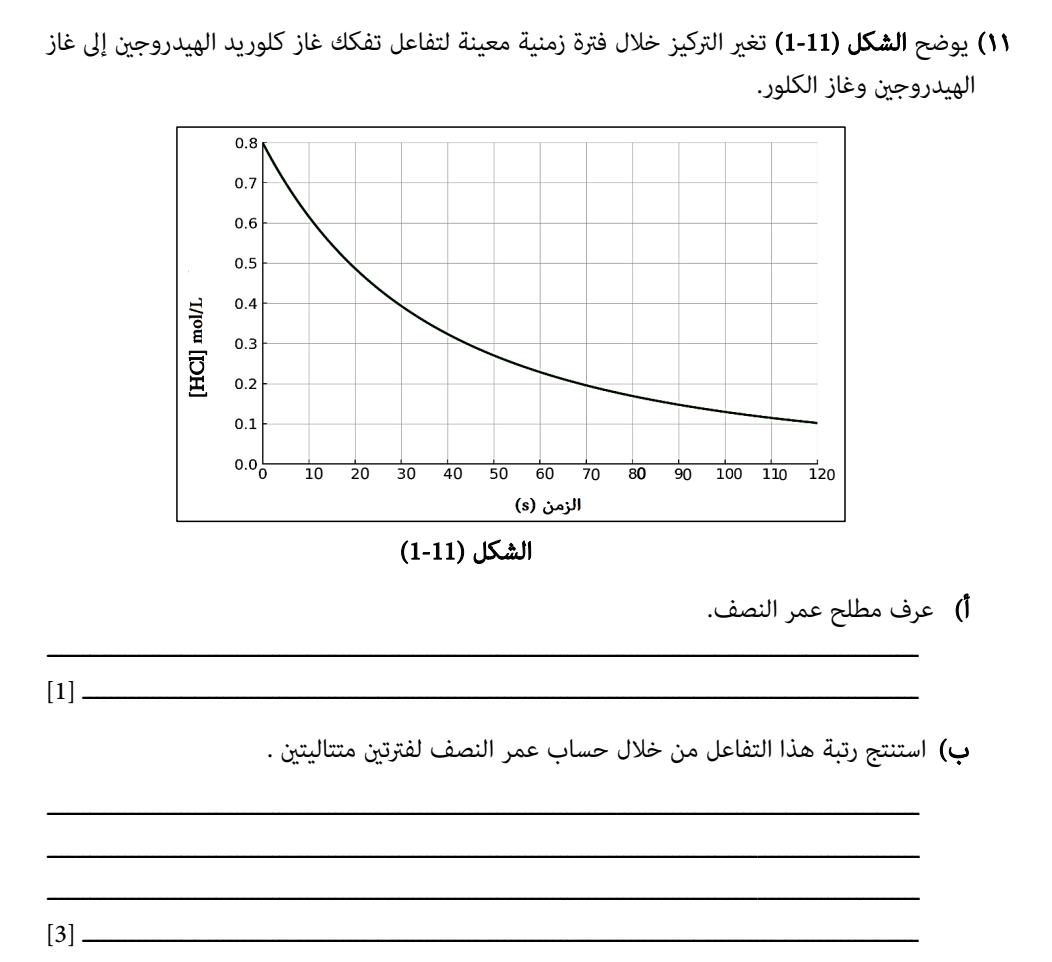 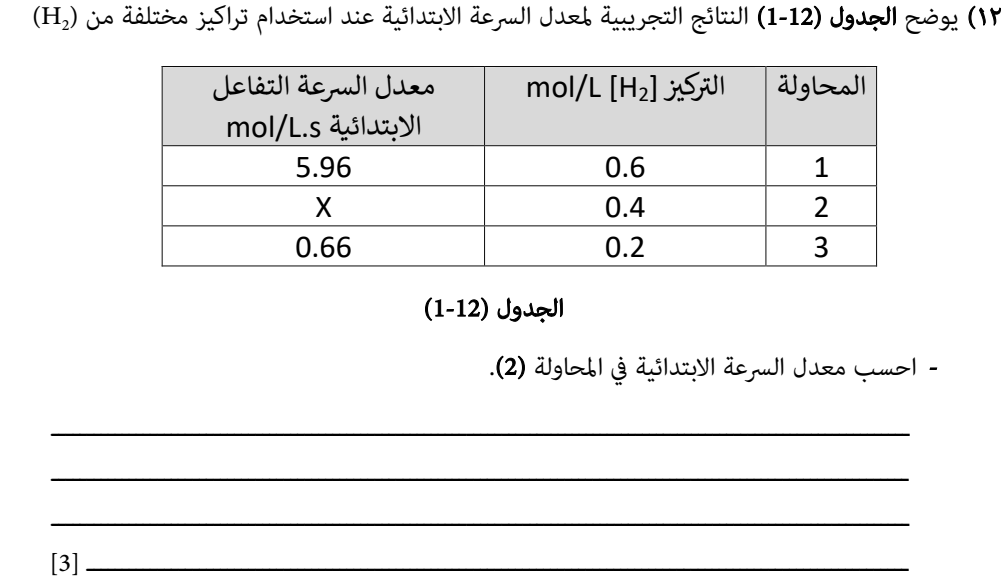 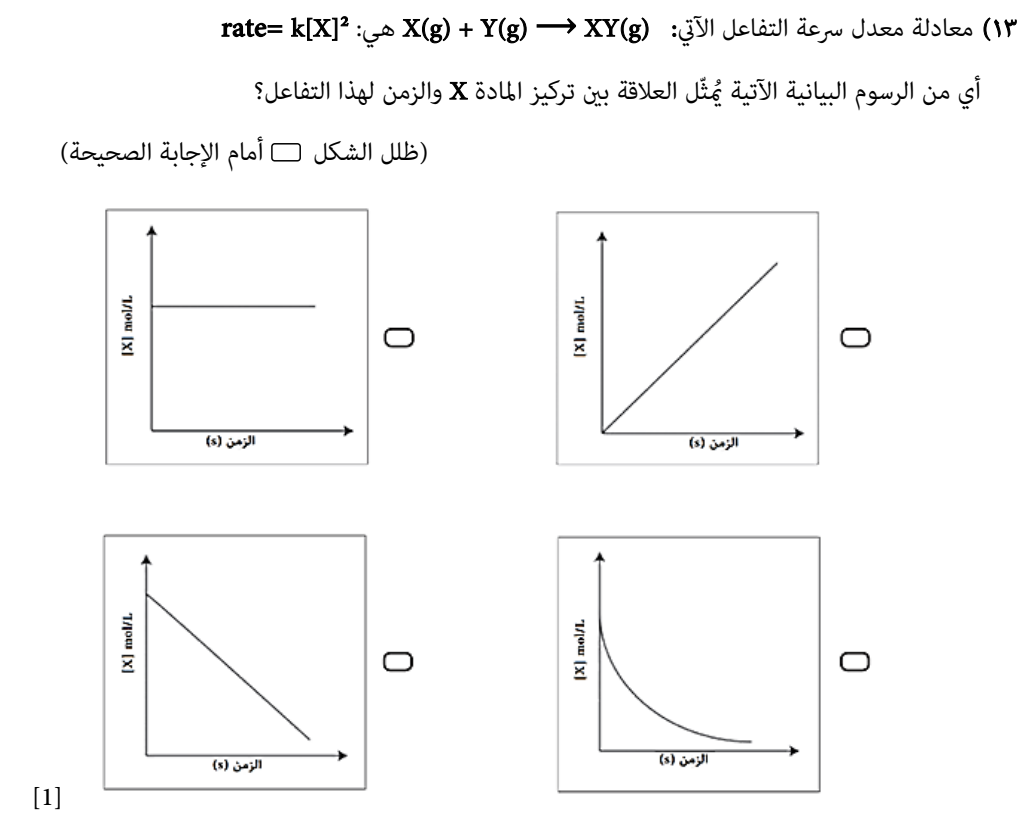 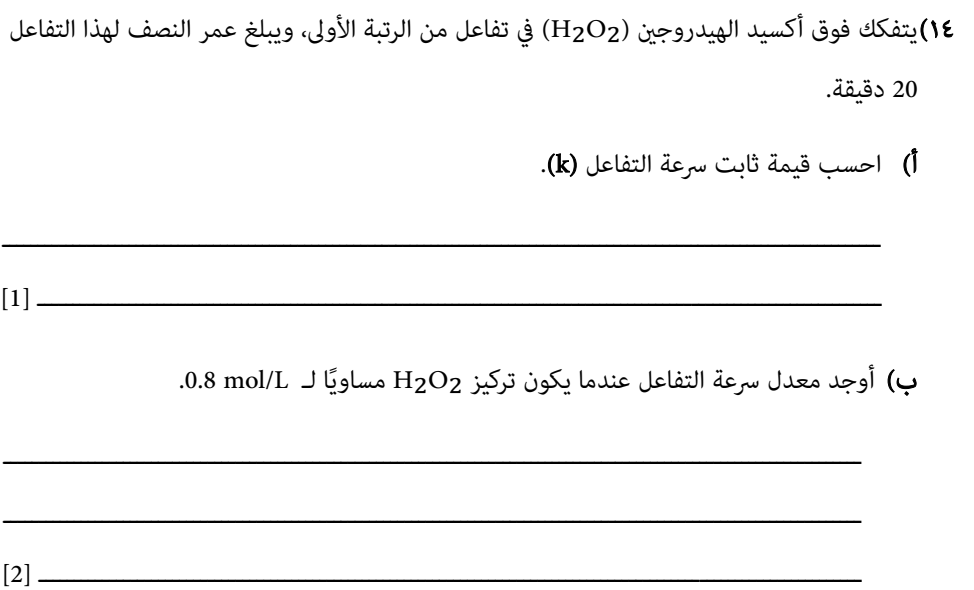 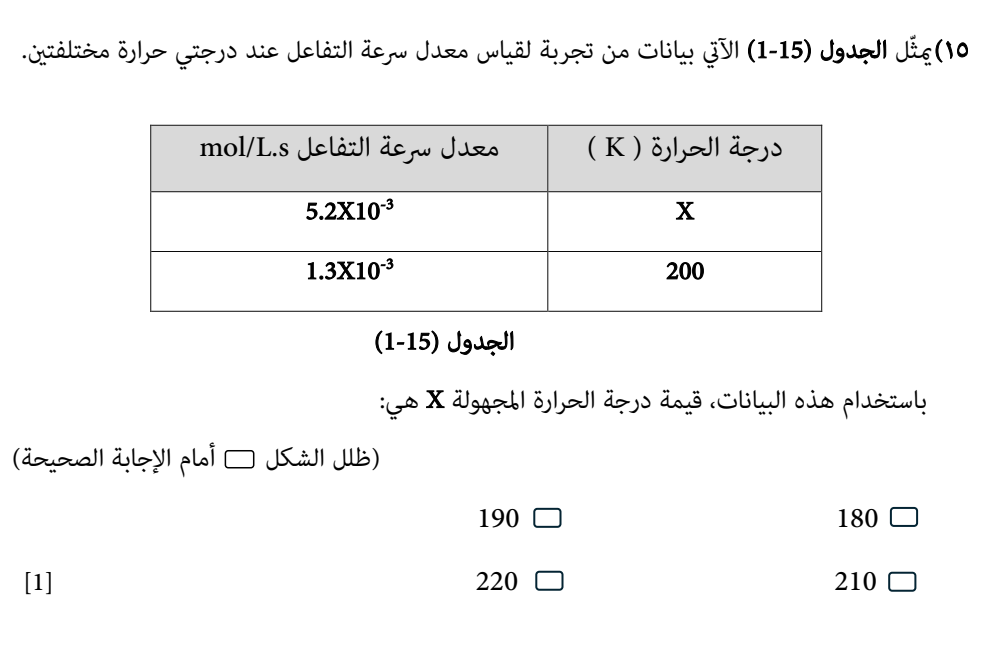 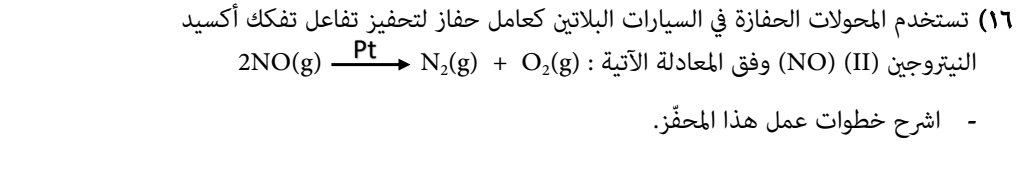 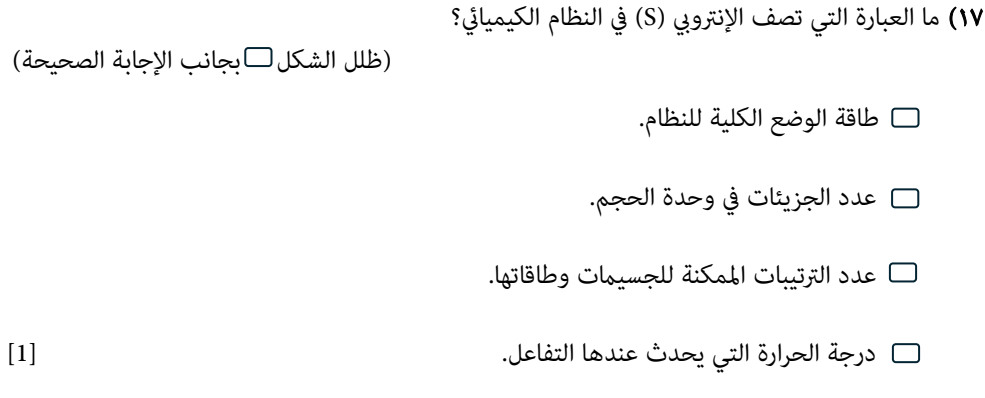 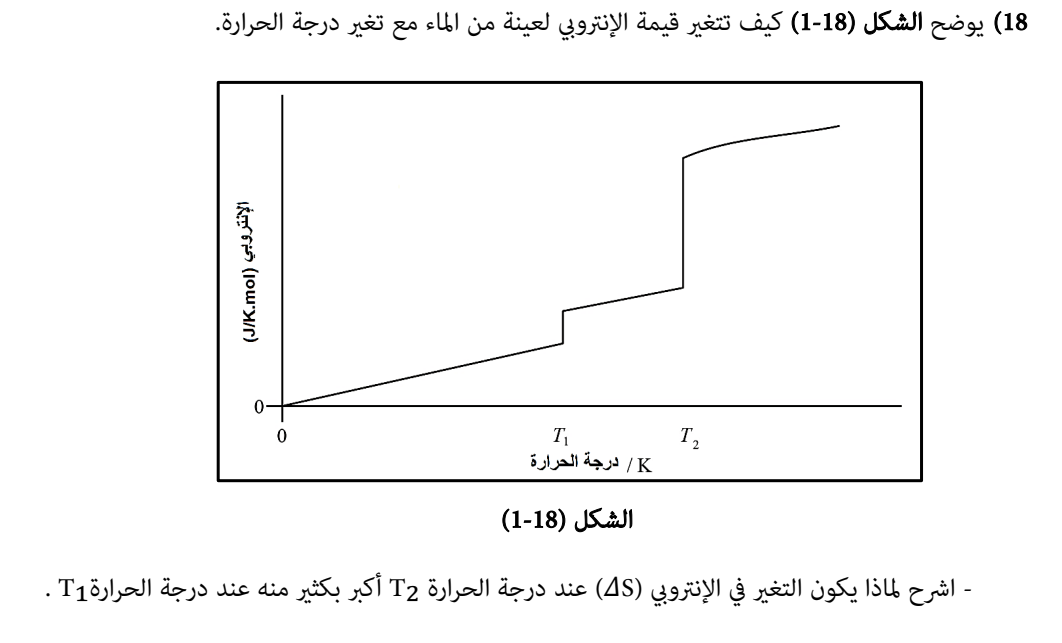 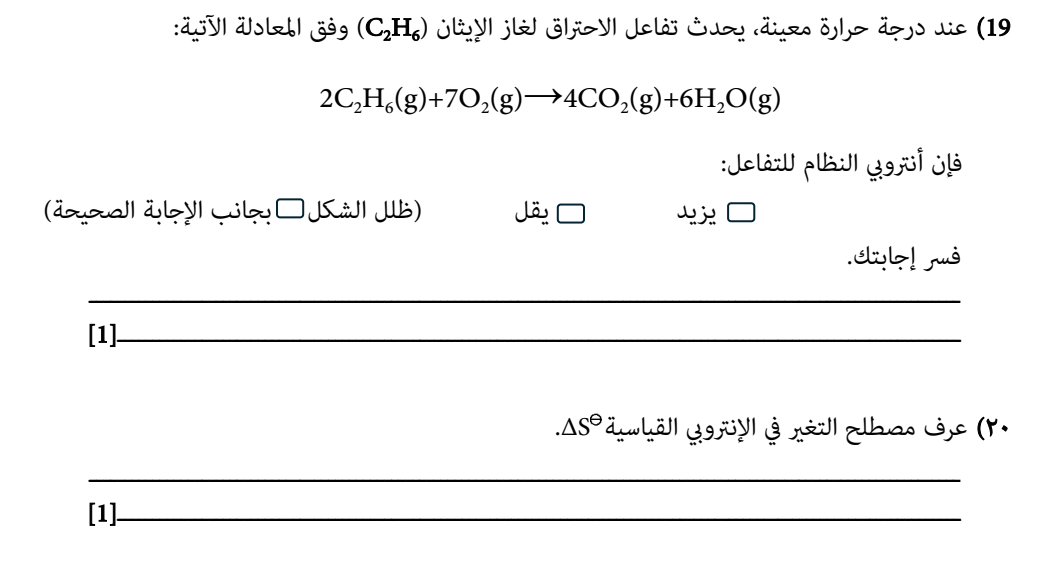 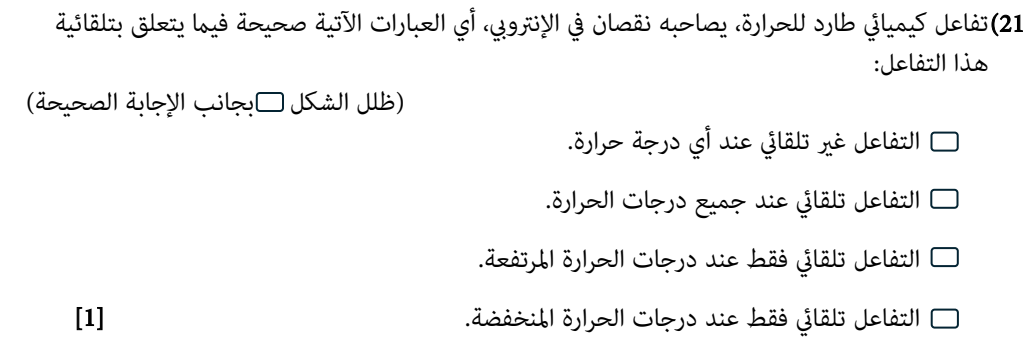 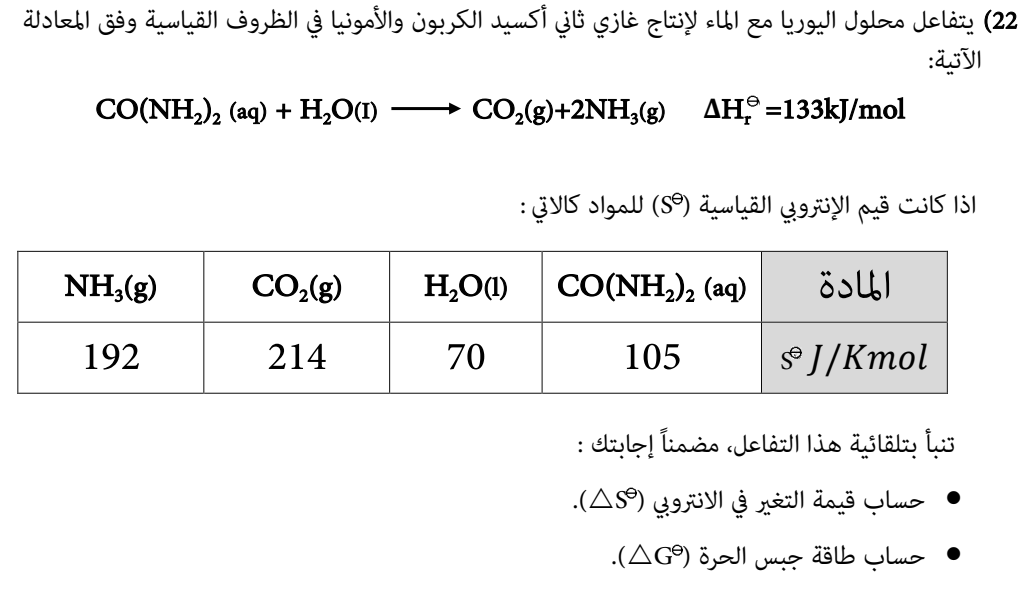 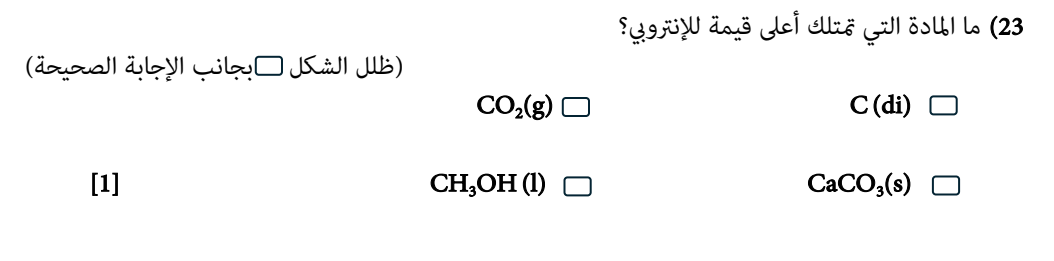 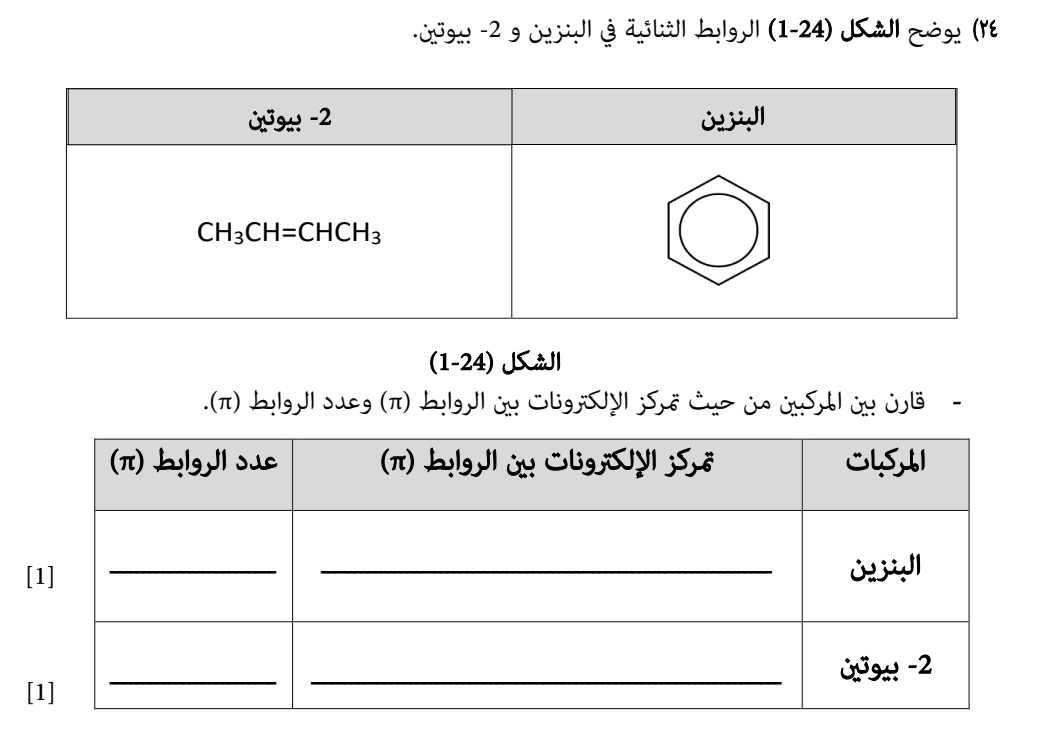 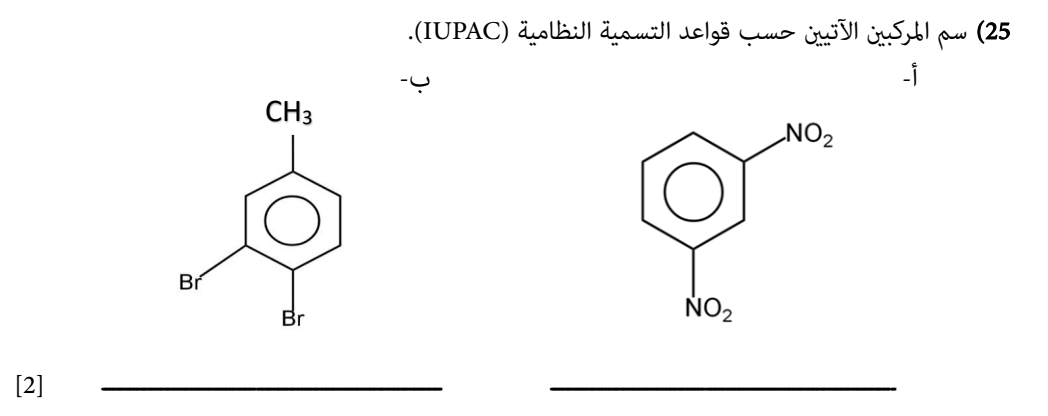 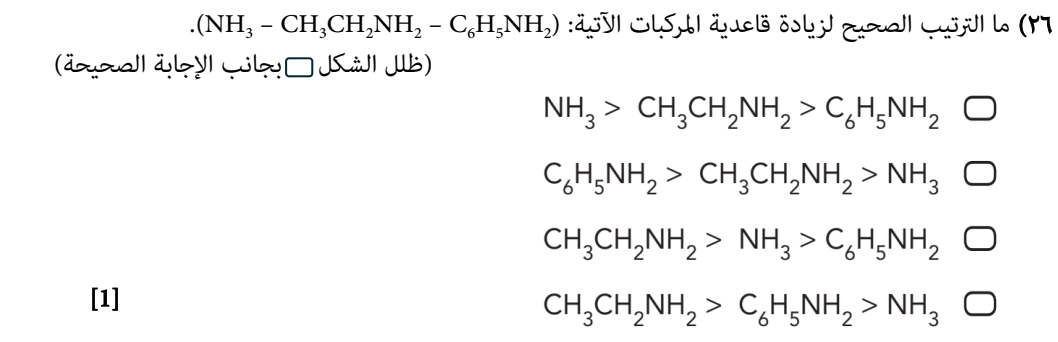 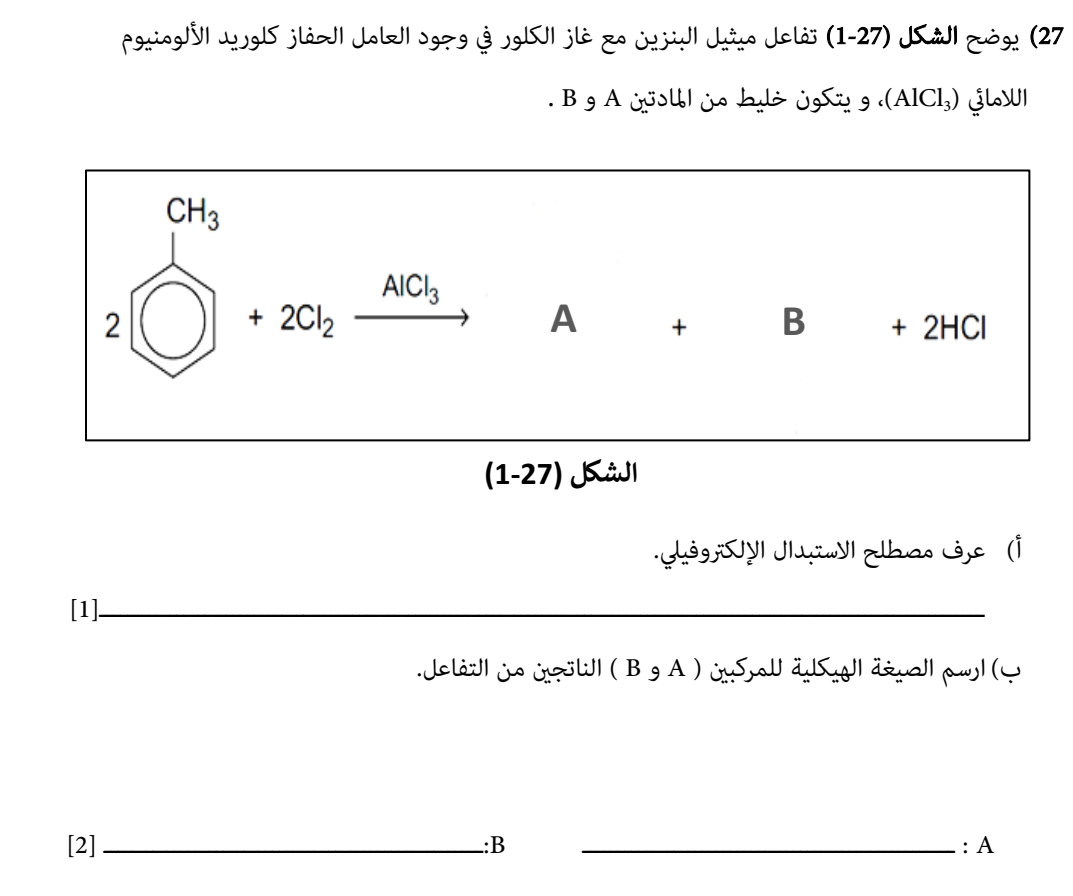 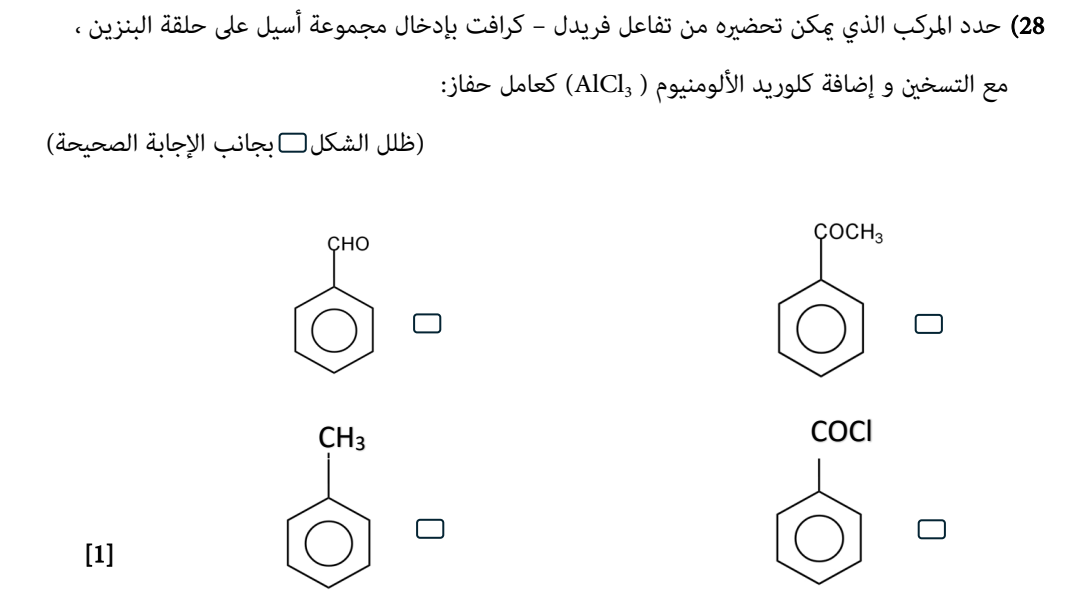 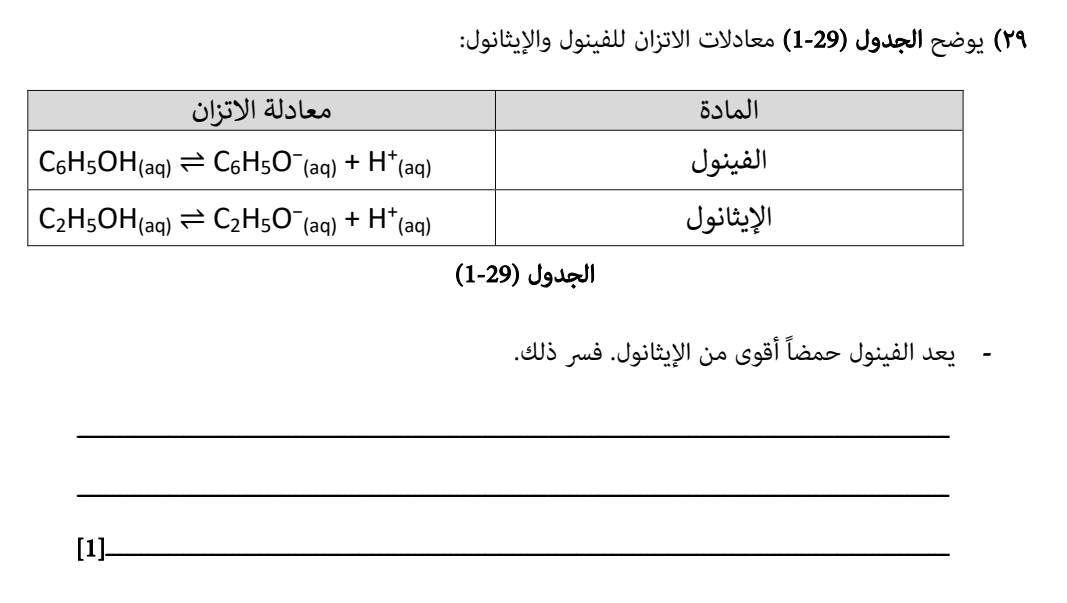 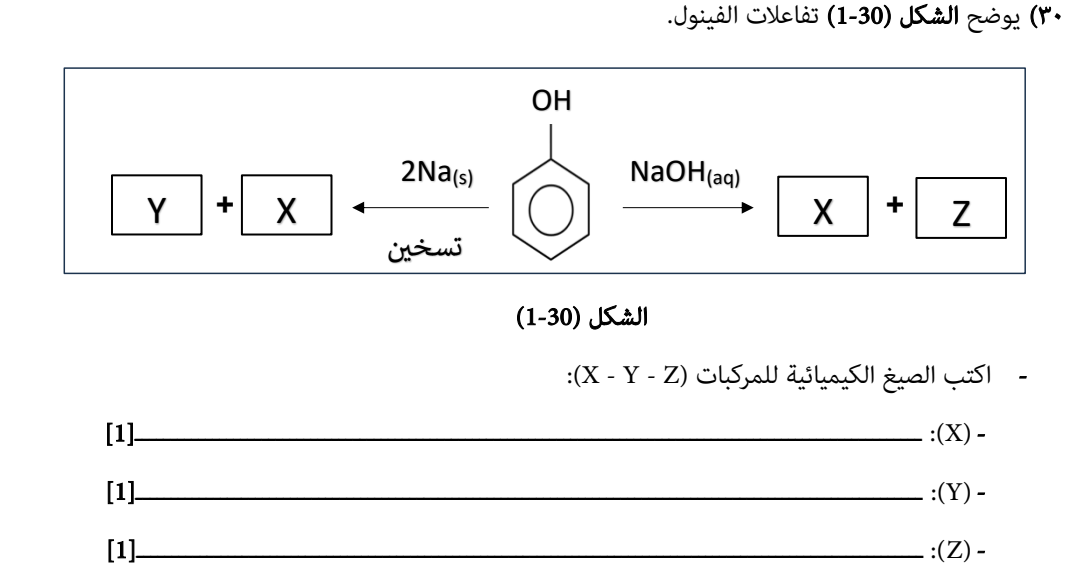 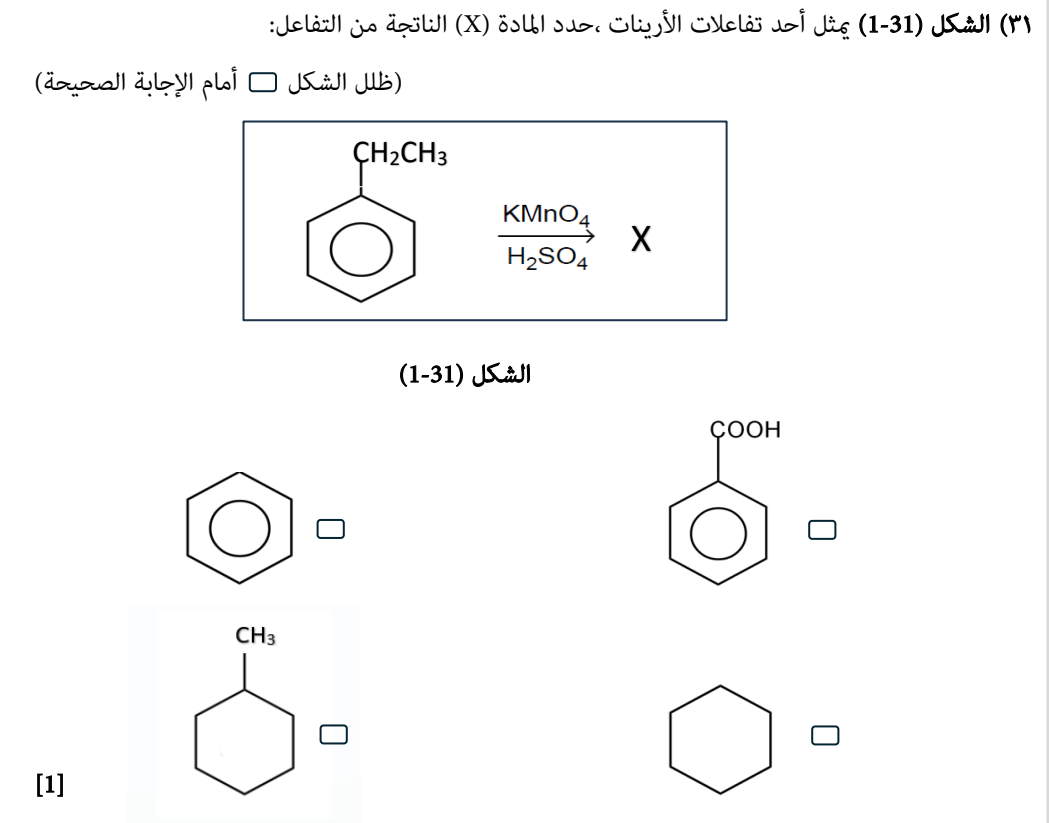 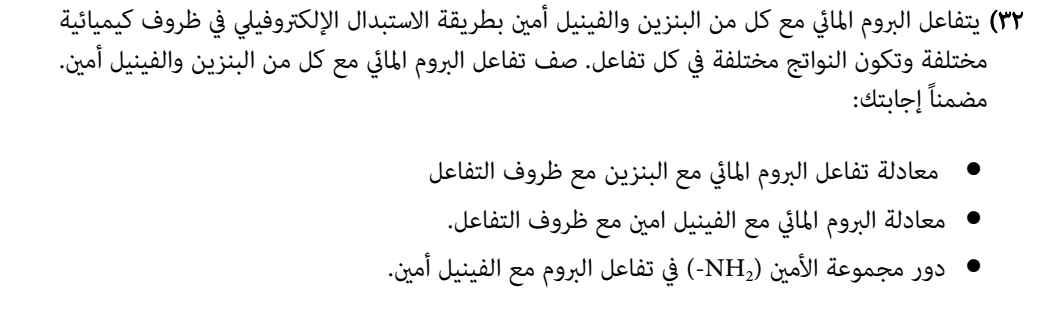